“Big Idea” Question
Intro
Review Concepts
Check-In Questions
Teacher Engagement
Vocabulary
Student-Friendly Definition
Examples & Non-Examples
Morphological Word Parts
Frayer Model
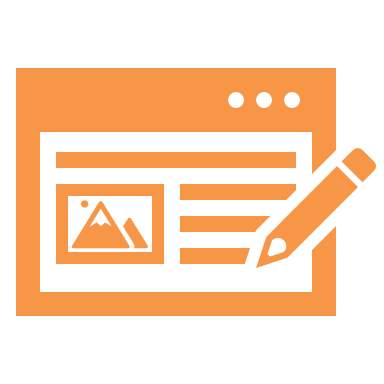 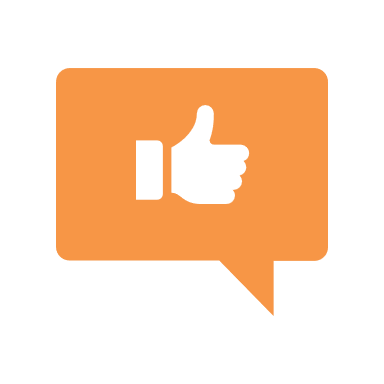 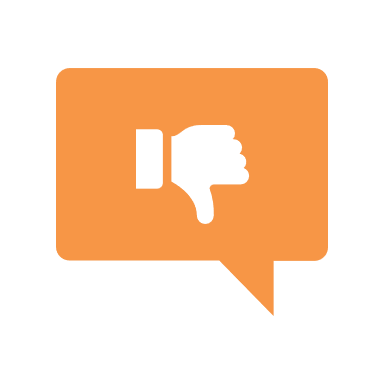 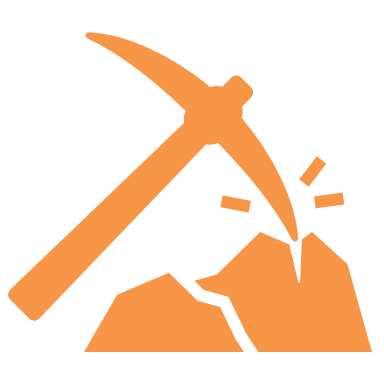 Simulation/Activity
[Speaker Notes: OK everyone, get ready for our next lesson.  Just as a reminder, these are the different components that our lesson may include, and you’ll see these icons in the top left corner of each slide so that you can follow along more easily!]
Intro
River
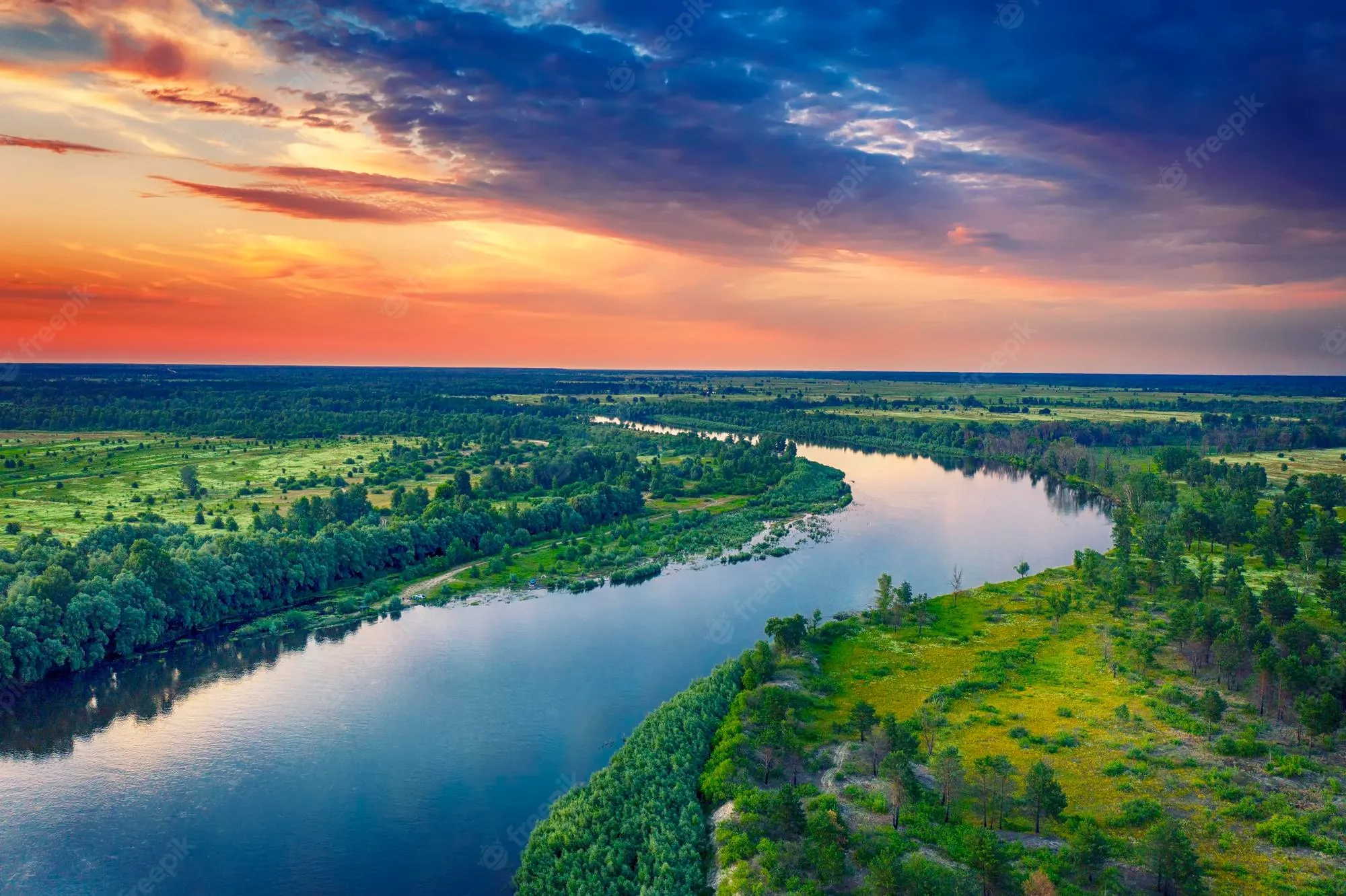 [Speaker Notes: Today, we’ll be learning about the word: River.]
Big Question: What are the differences between lakes, oceans, ponds, reservoirs, and rivers?
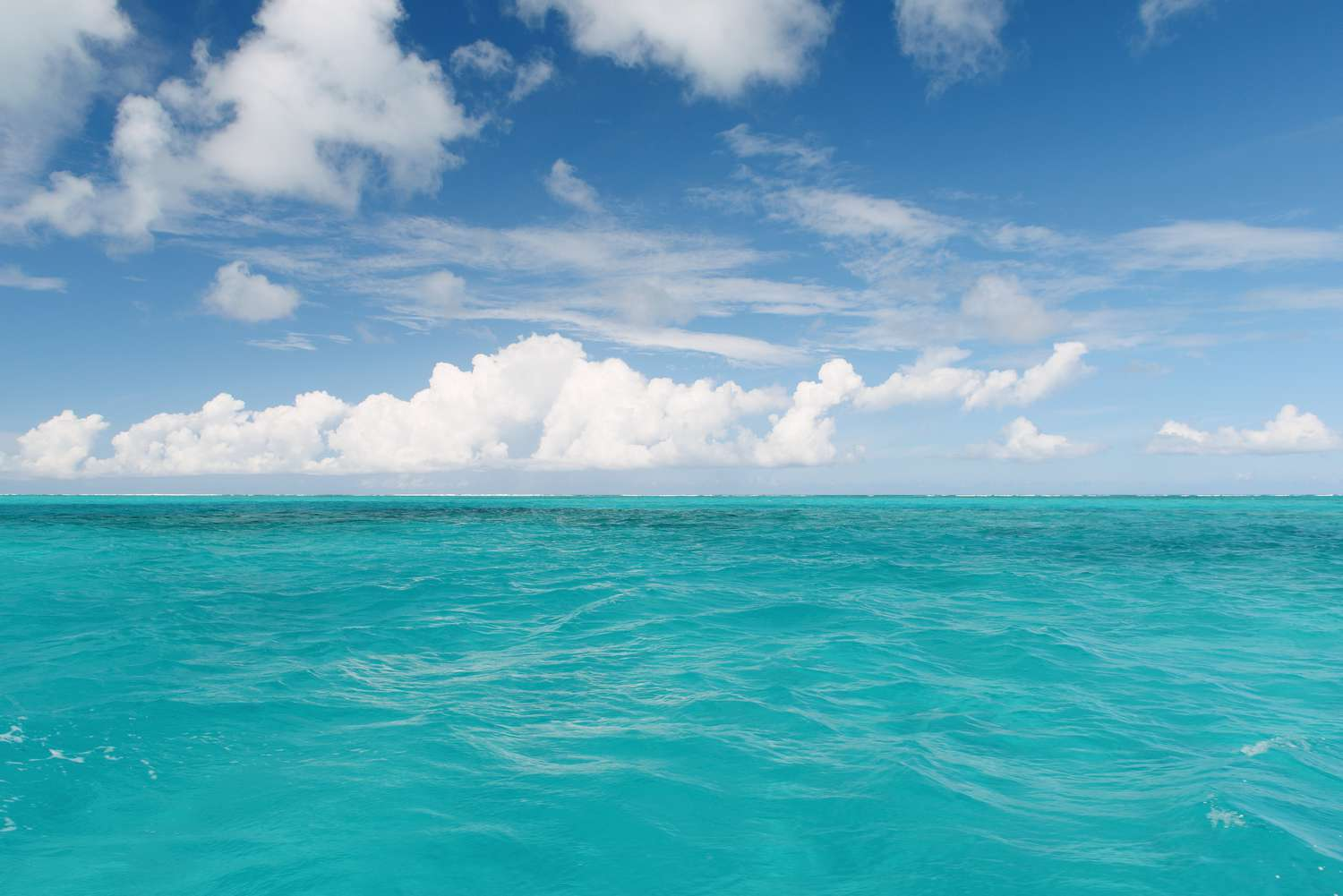 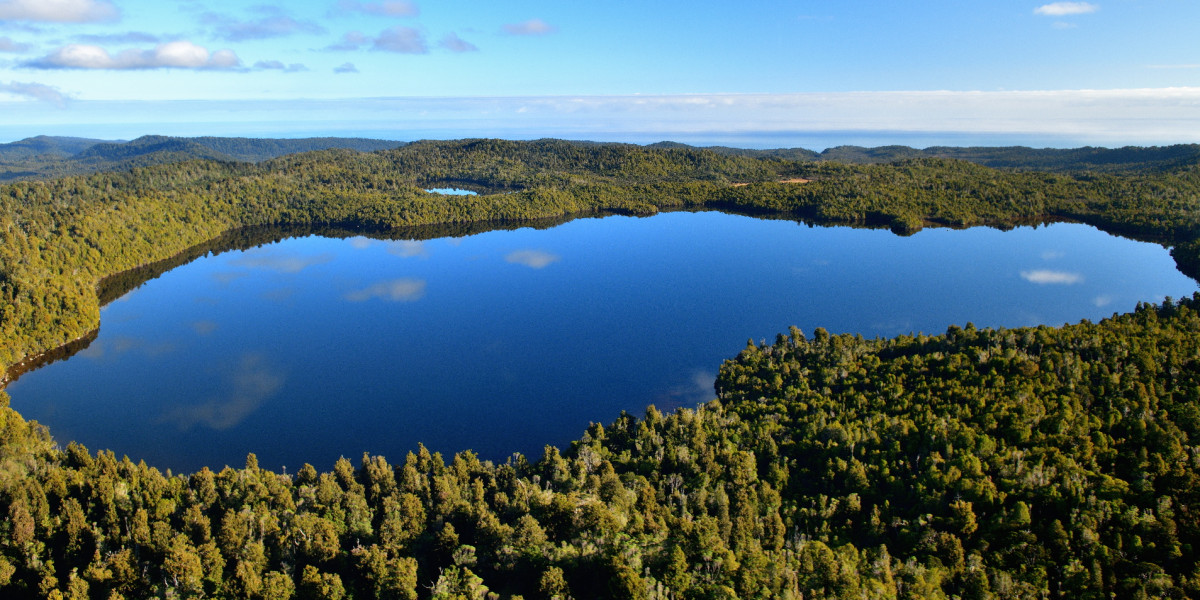 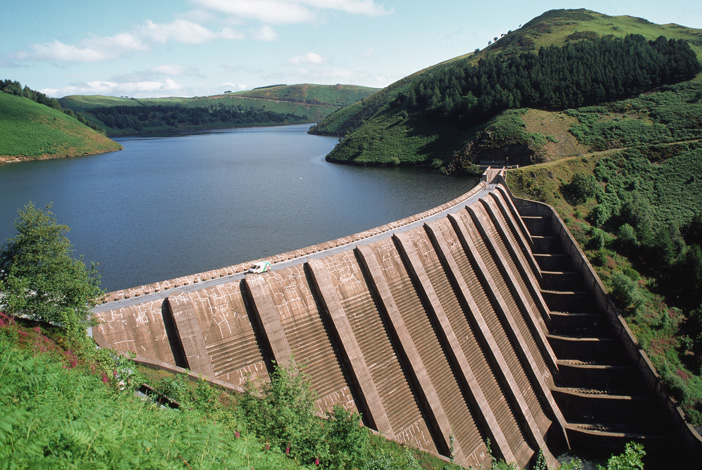 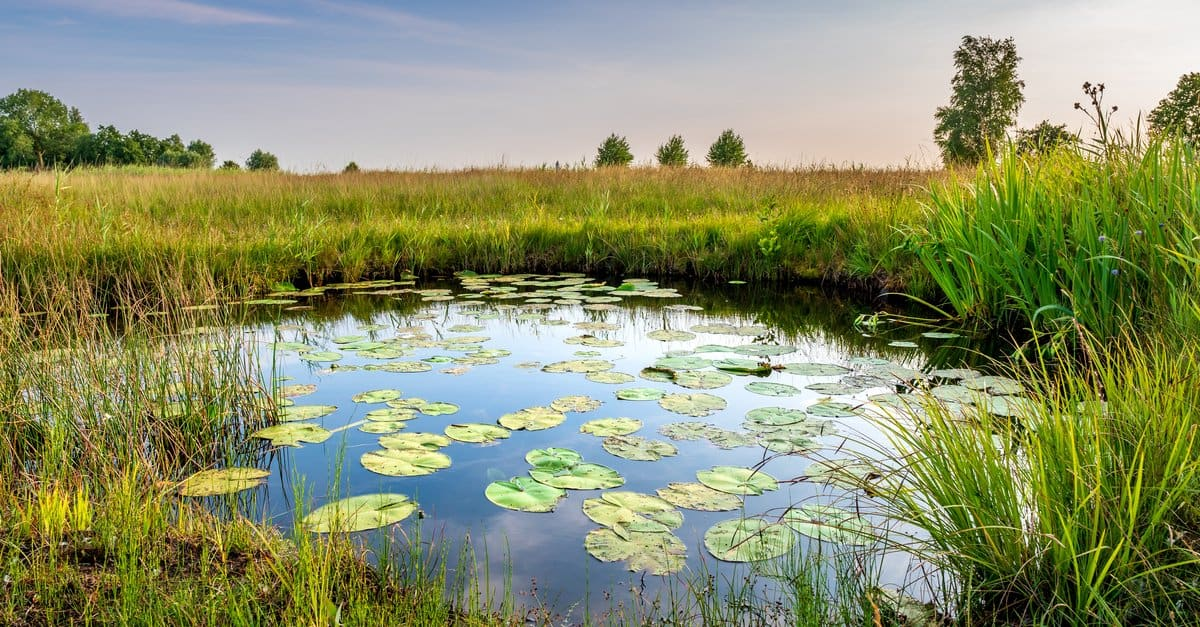 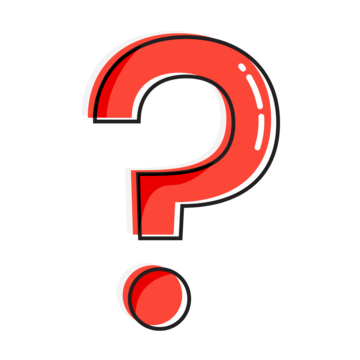 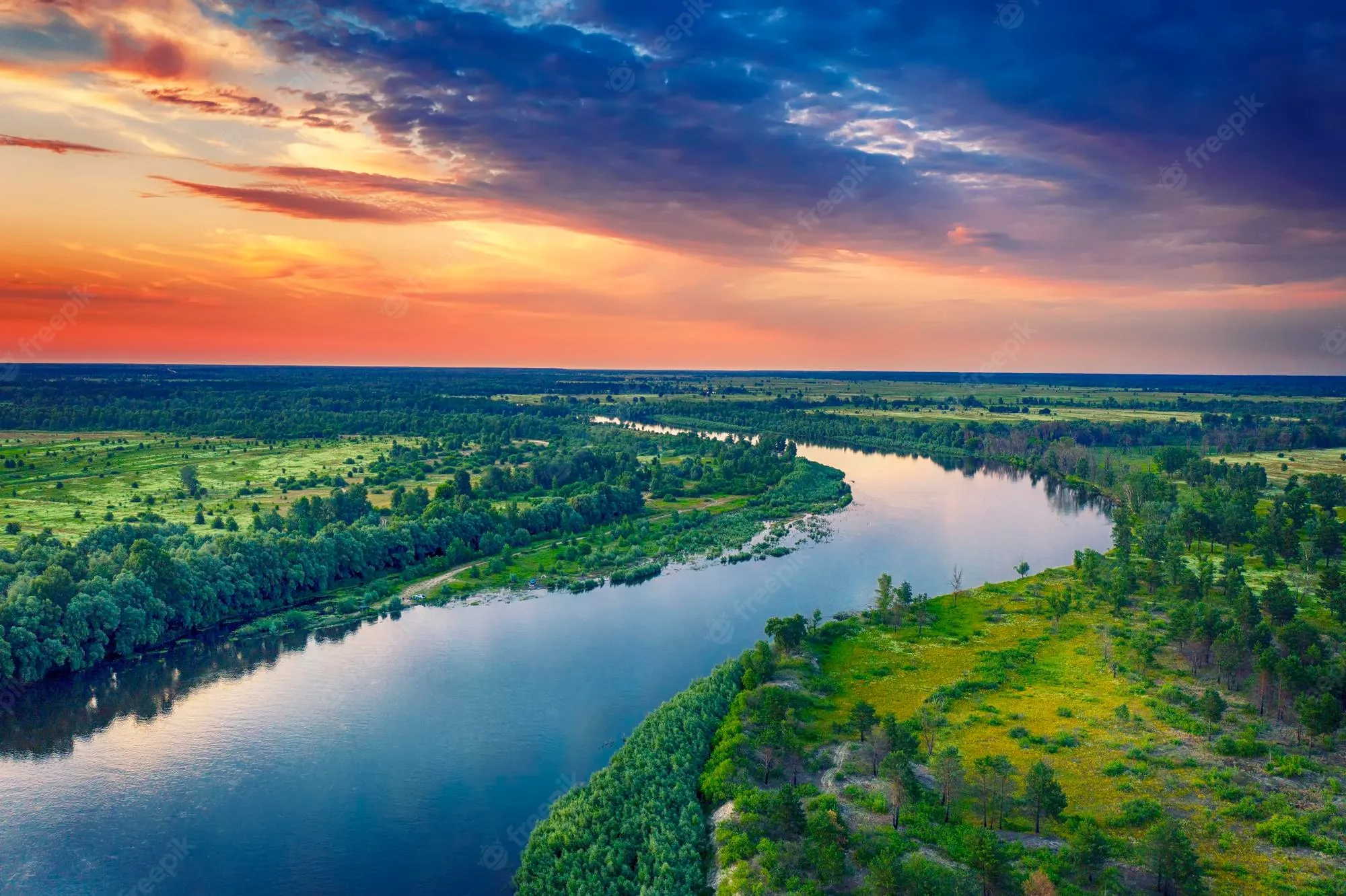 [Speaker Notes: Our “big question” is: What are the differences between lakes, oceans, ponds, reservoirs, and rivers?
[Pause and illicit predictions from students.]

I love all these thoughtful scientific hypotheses!  Be sure to keep this question and your predictions in mind as we move through these next few lessons, and we’ll continue to revisit it.]
[Speaker Notes: Before we move on to our new topic, let’s review some other words & concepts that you already learned and make sure you are firm in your understanding.]
Lake: A natural, large body of water surrounded by land
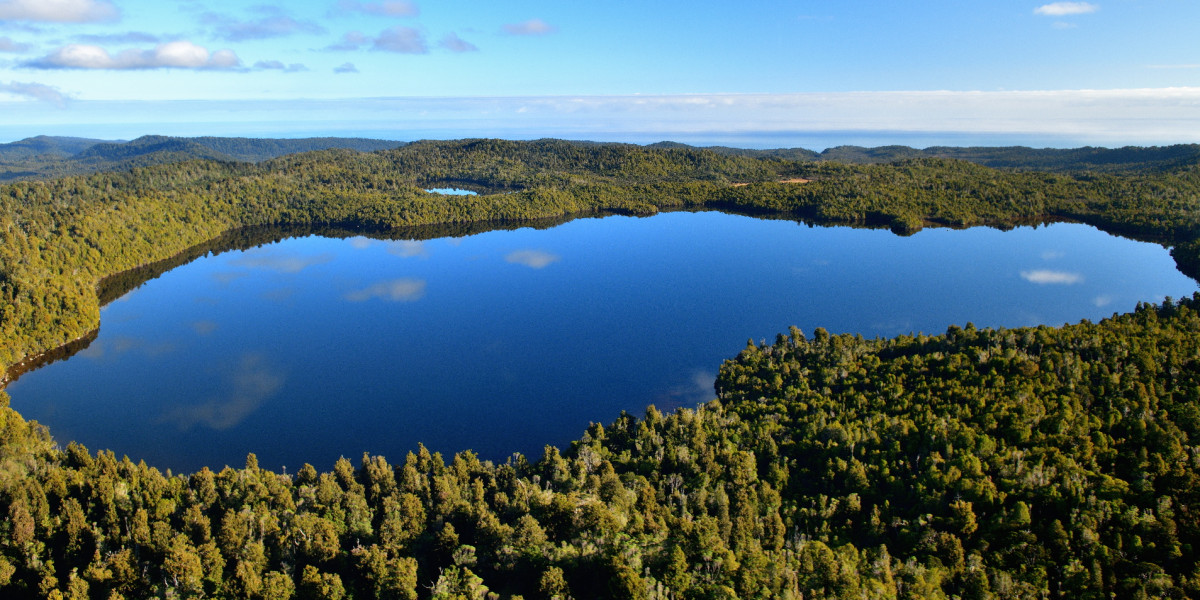 [Speaker Notes: A lake is a natural, large body of water surrounded by land.]
Reservoir: A man-made, large body of water surrounded by land.
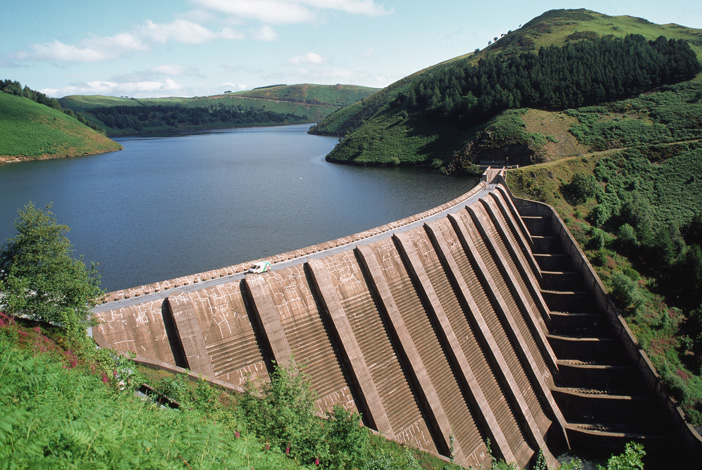 [Speaker Notes: A reservoir is a man-made, large body of water surrounded by land.]
Ocean: A giant body of saltwater.
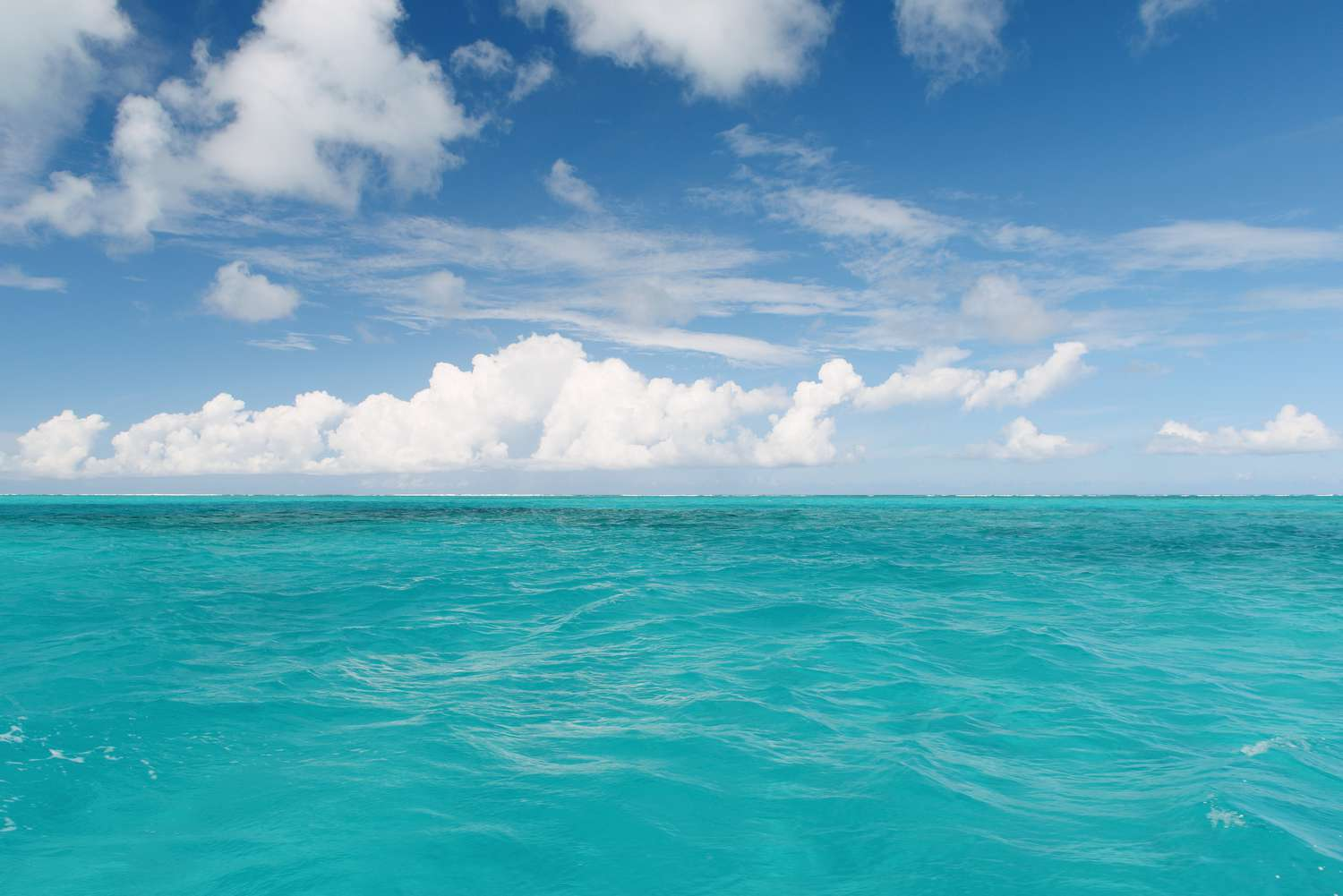 [Speaker Notes: An ocean is a giant body of saltwater.]
[Speaker Notes: Now let’s pause for a moment to review the information we have covered already.]
A lake is a _____, large body of water surrounded by land.
man-made
natural
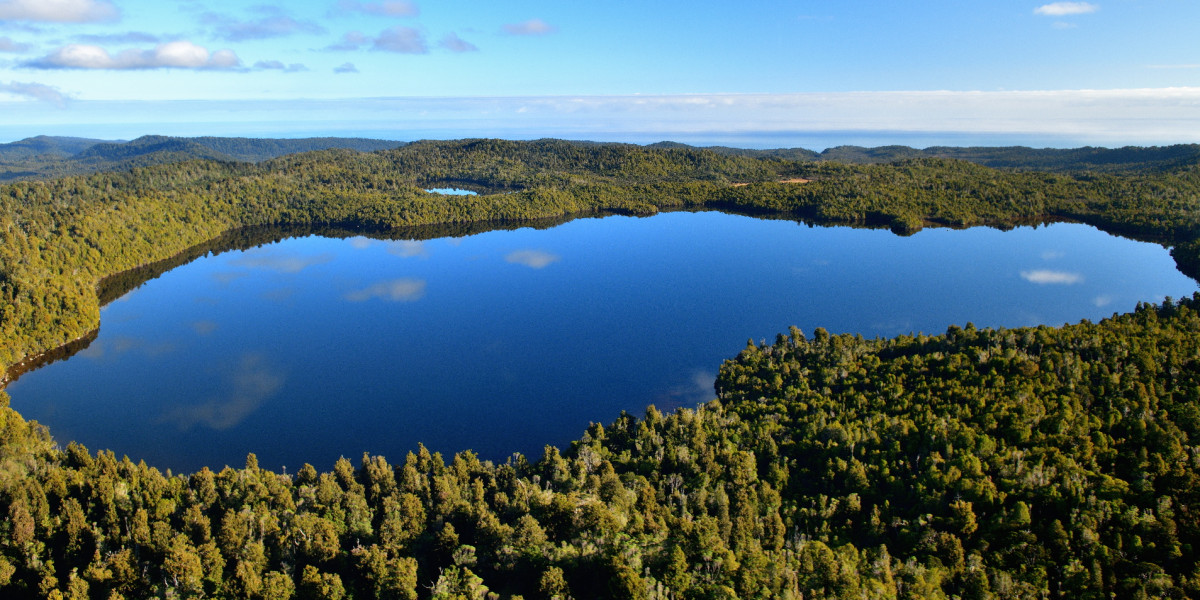 [Speaker Notes: A lake is a ______, large body of water surrounded by land

[natural]]
A lake is a _____, large body of water surrounded by land.
man-made
natural
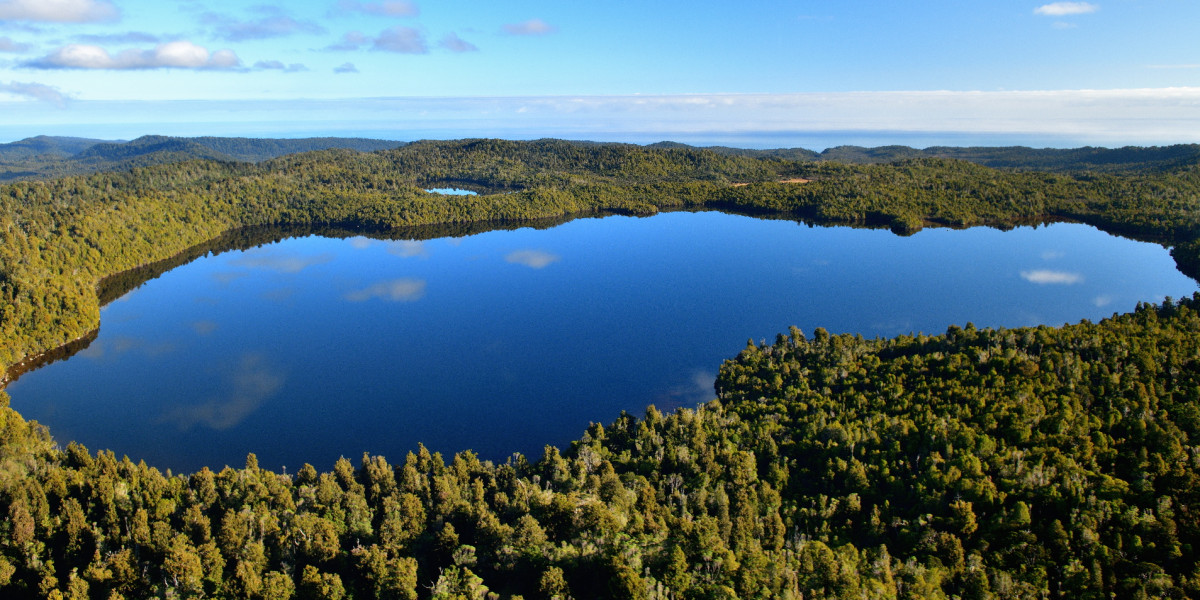 [Speaker Notes: A lake is a ______, large body of water surrounded by land

[natural]]
True or false: A reservoir is a man-made, large body of water surrounded by land.
True
False
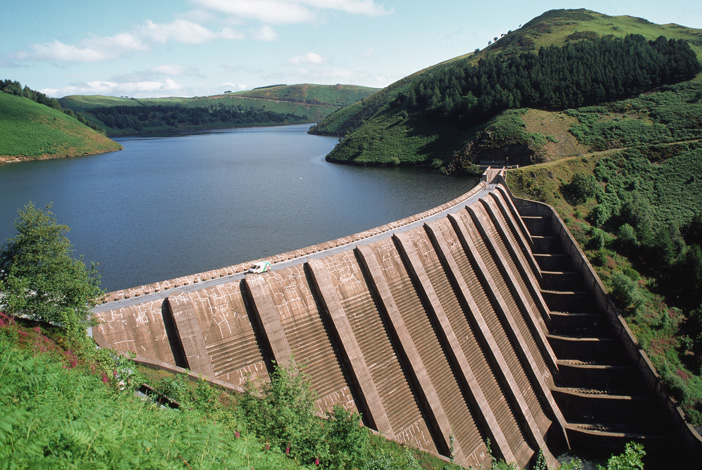 [Speaker Notes: True or false: A reservoir is a man-made, large body of water surrounded by land.

[True]]
True or false: A reservoir is a man-made, large body of water surrounded by land.
True
False
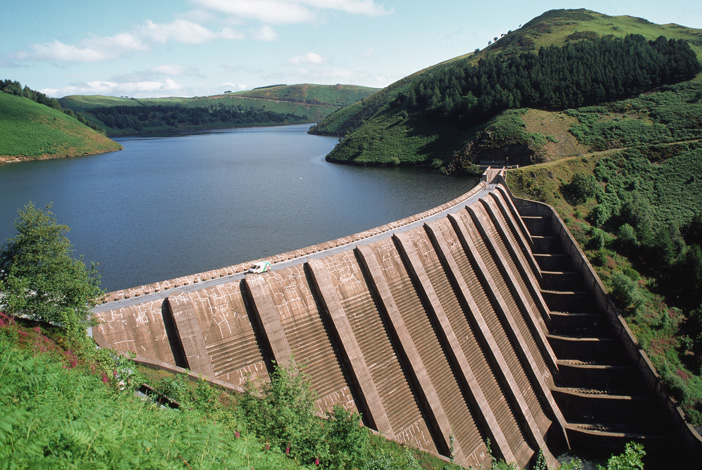 [Speaker Notes: True or false: A reservoir is a man-made, large body of water surrounded by land.

[True]]
An ocean is a giant body of __________.
saltwater
freshwater
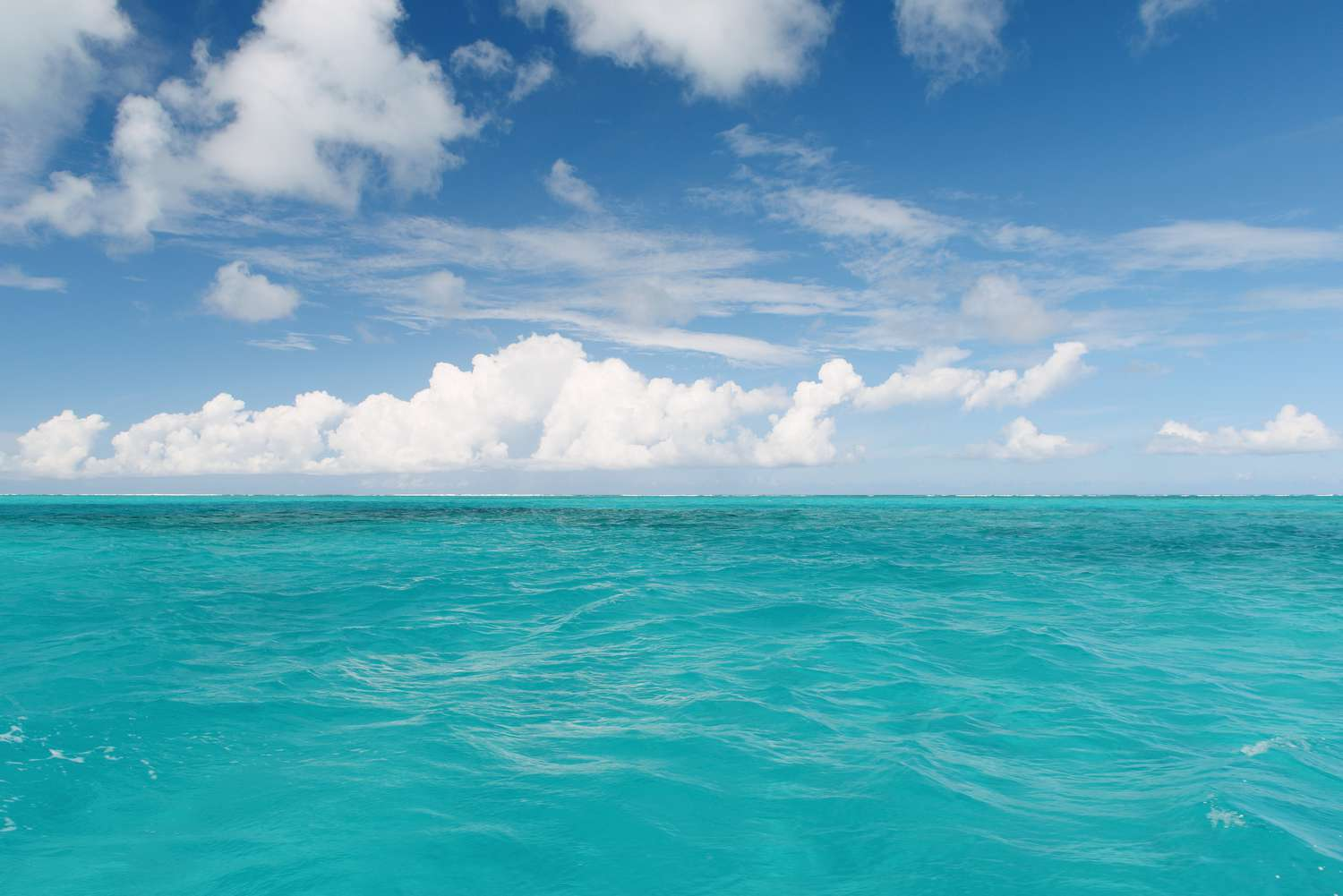 [Speaker Notes: An ocean is a giant body of __________.

[A. saltwater]]
An ocean is a giant body of __________.
saltwater
freshwater
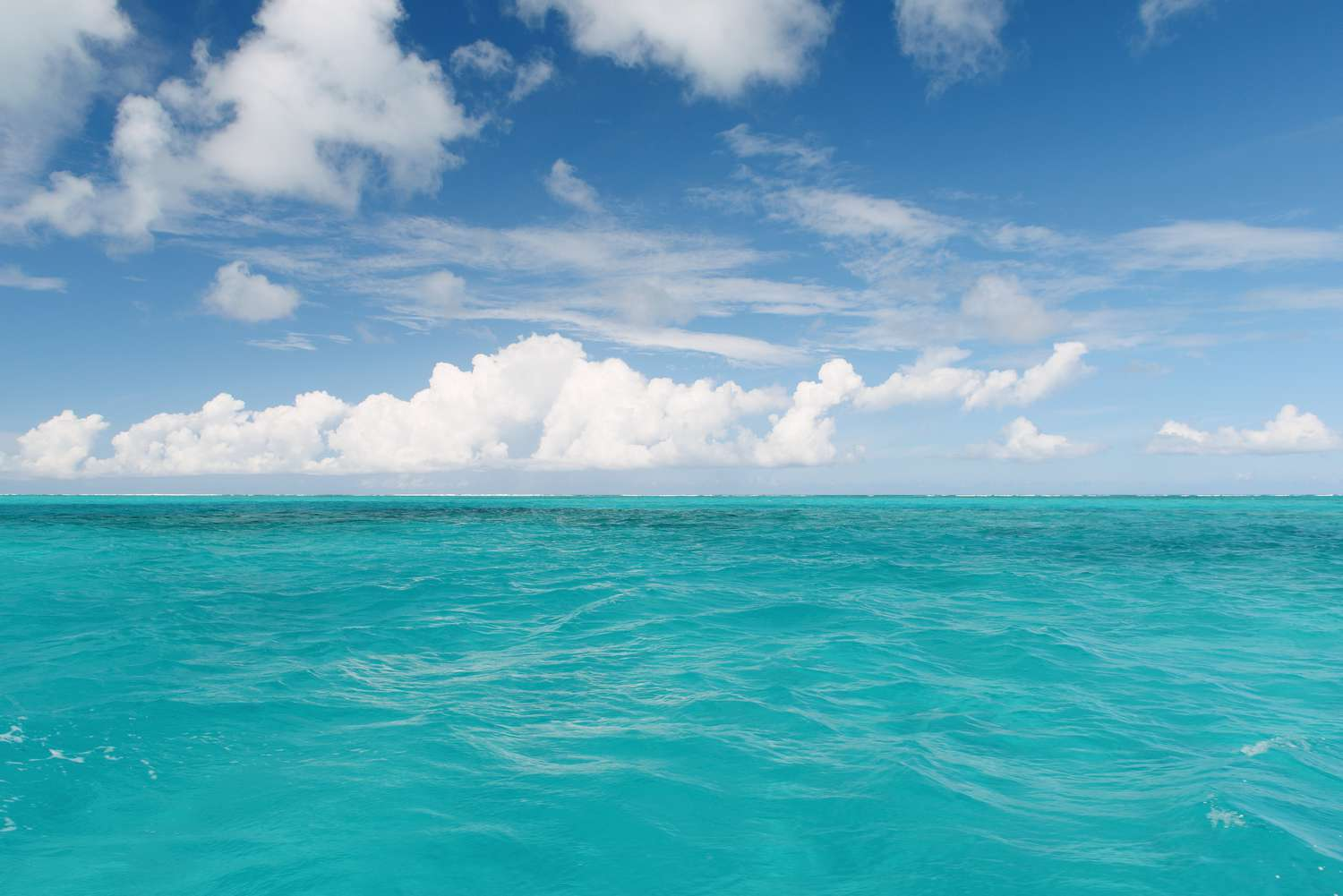 [Speaker Notes: An ocean is a giant body of __________.

[A. saltwater]]
River
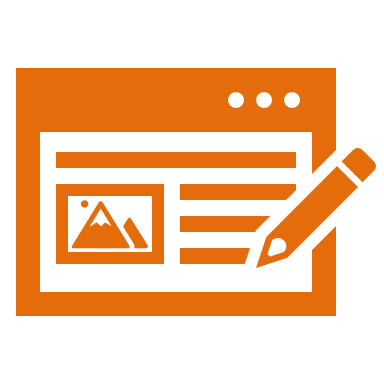 [Speaker Notes: Now that we’ve reviewed, let’s define the phrase river.]
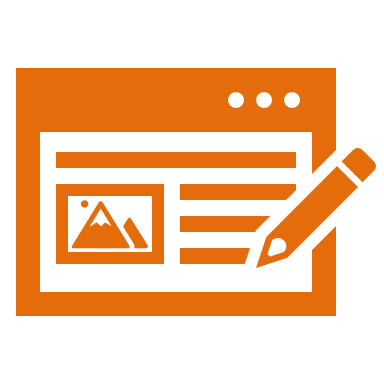 River: A long, winding stream of water that constantly moves.
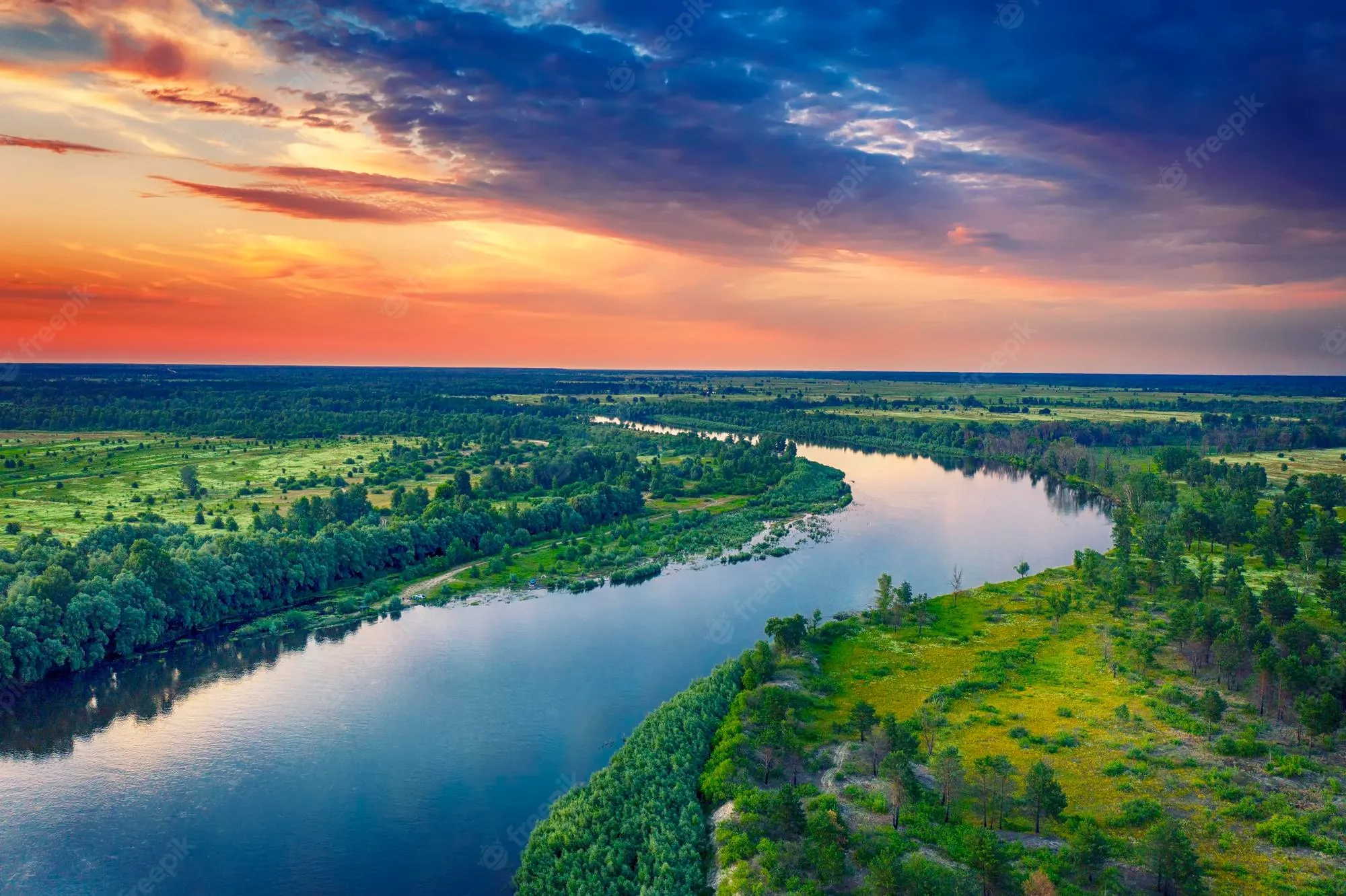 [Speaker Notes: A river is a long, winding stream of water that constantly moves.]
[Speaker Notes: Let’s check-in for understanding.]
What is a river?
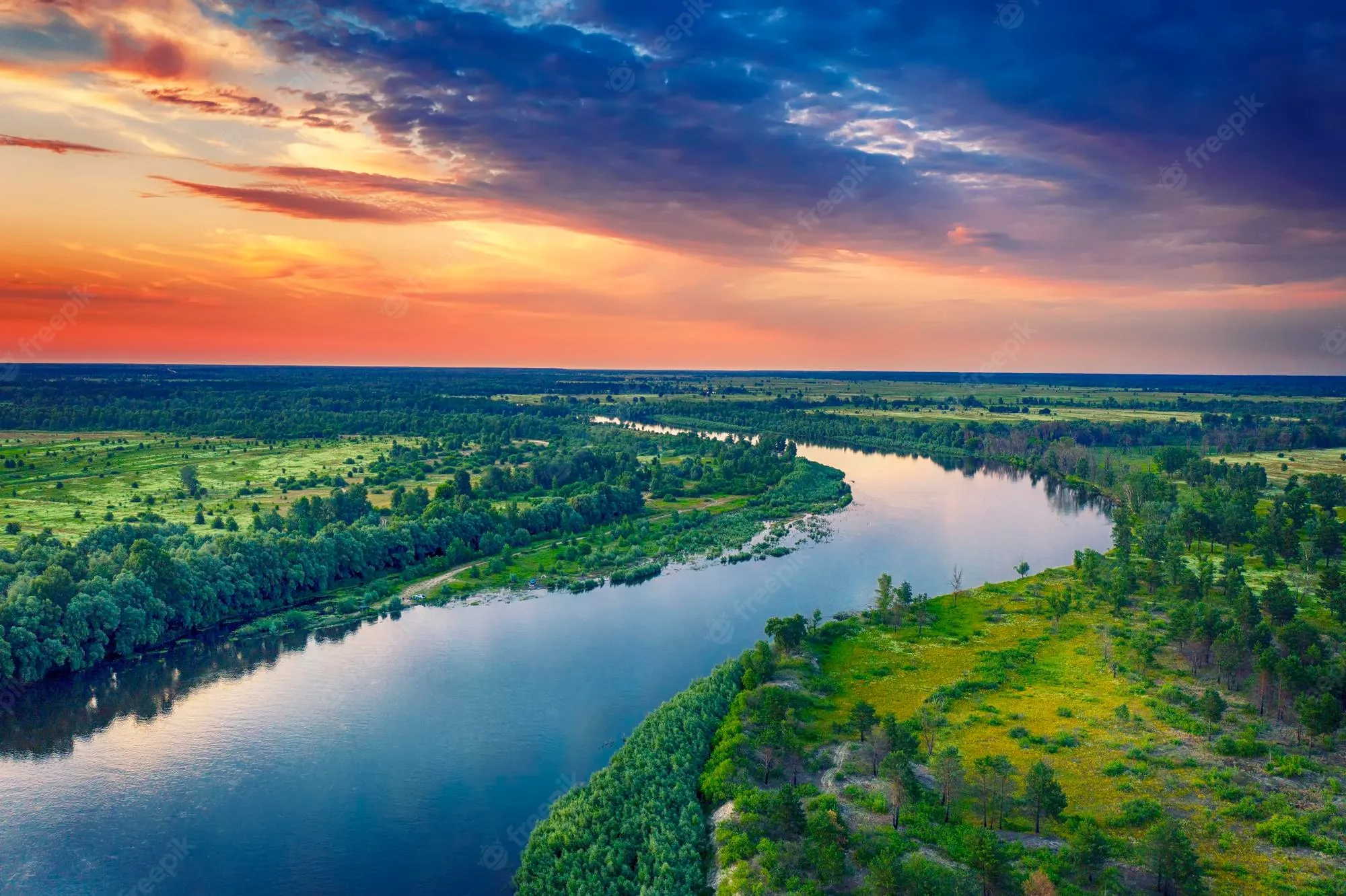 [Speaker Notes: What is a river? 

[A river is a long, winding stream of water that constantly moves.]]
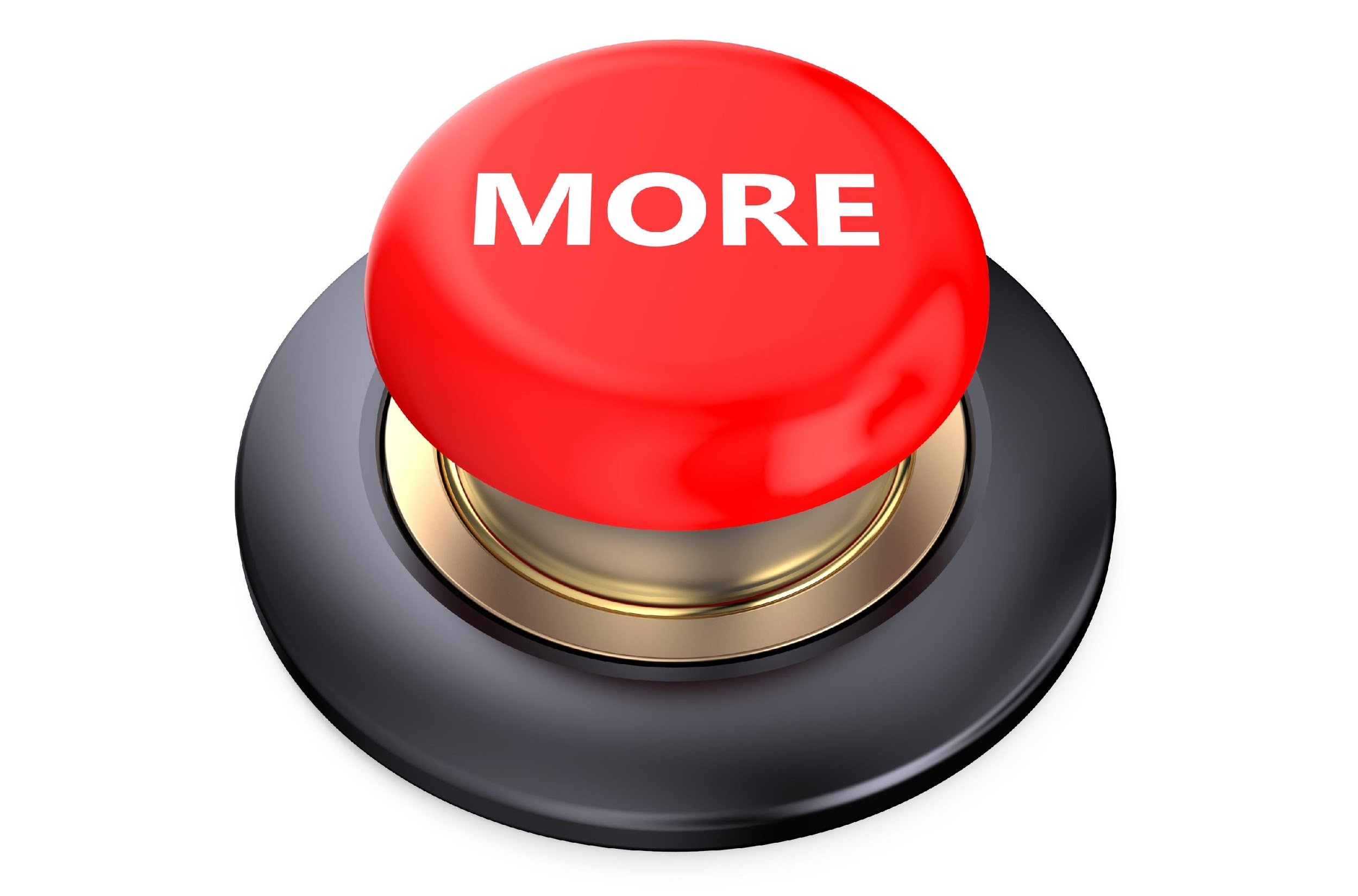 [Speaker Notes: That is the basic definition, but there is a bit more you need to know.]
Rivers typically begin at a water source such as a spring, lake, or glacier.
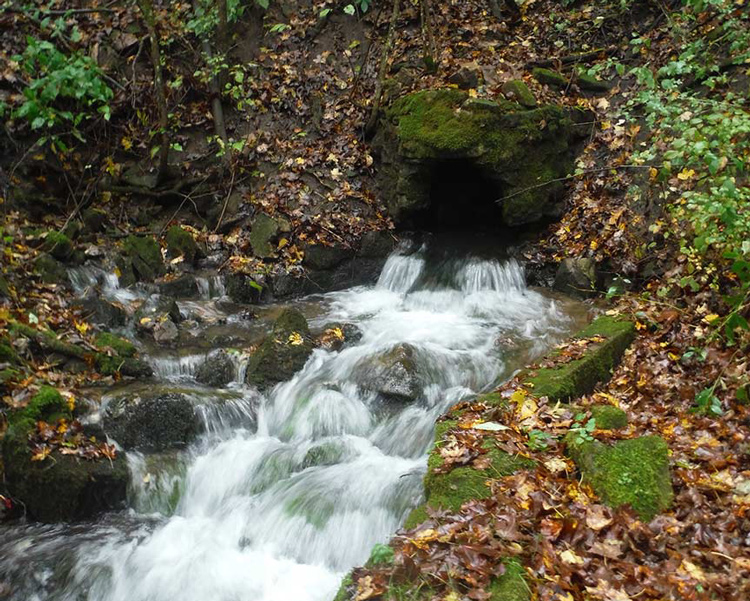 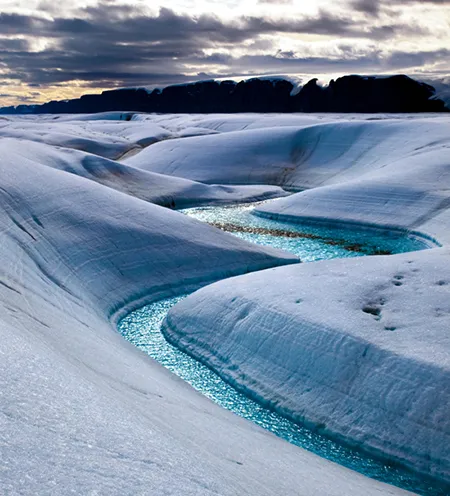 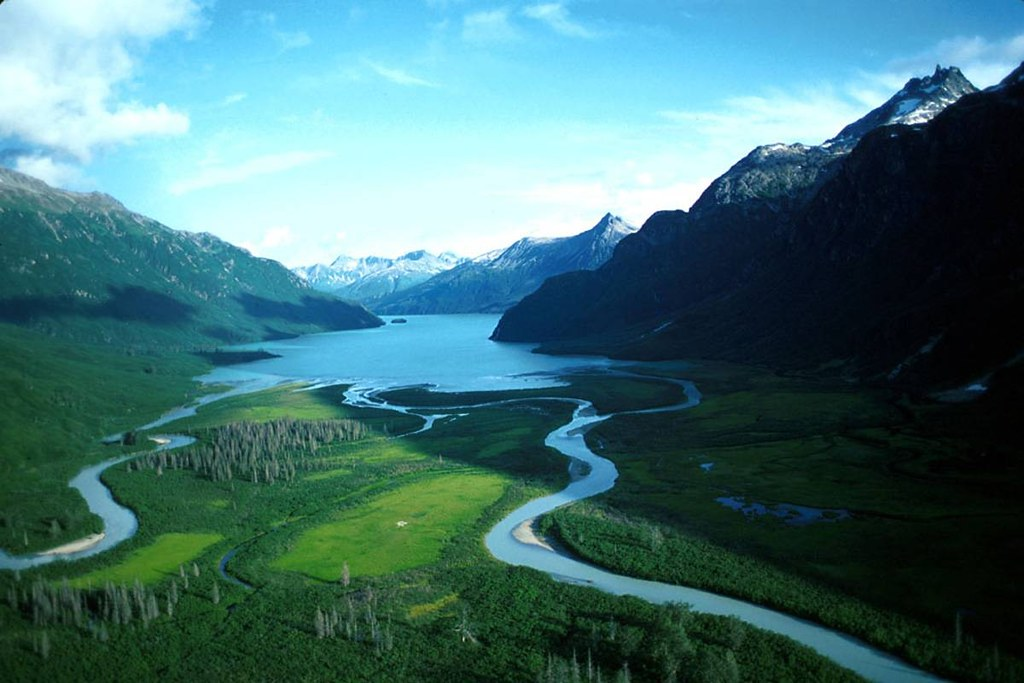 spring
lake
glacier
[Speaker Notes: Rivers typically begin at a water source such as a spring, lake, or glacier.]
Rivers flow downhill due to gravity, eventually reaching a larger body of water, such as another river, lake, or ocean.
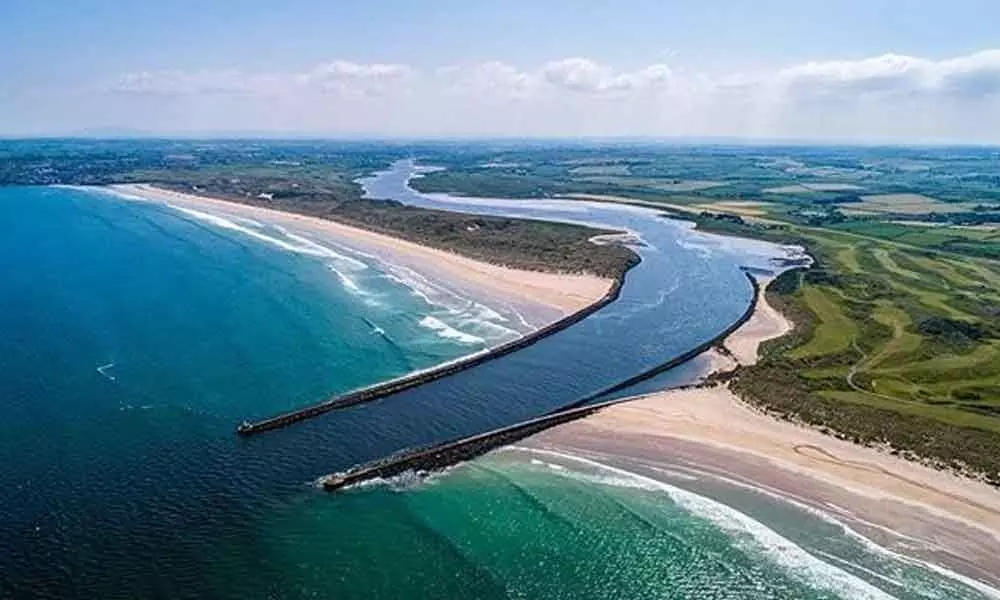 [Speaker Notes: Rivers flow downhill due to gravity, eventually reaching a larger body of water, such as another river, lake, or ocean.]
[Speaker Notes: Let’s check-in for understanding.]
Rivers can start from what types of water sources?
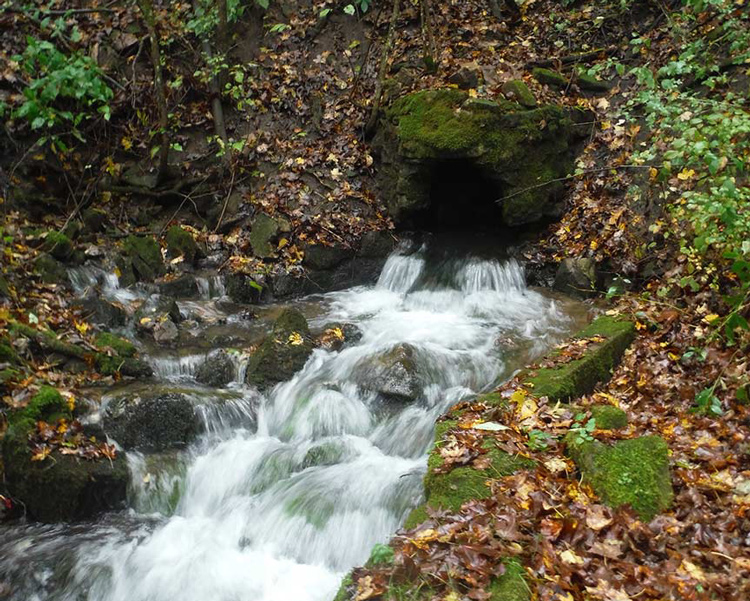 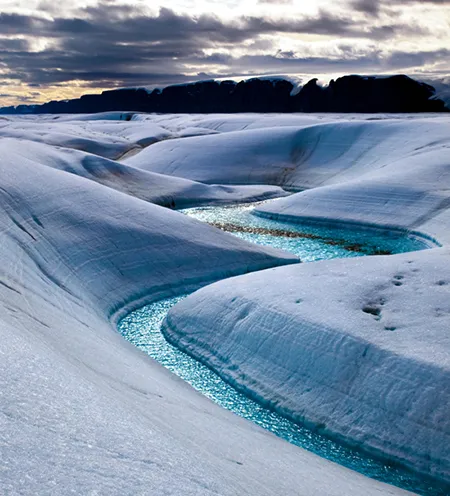 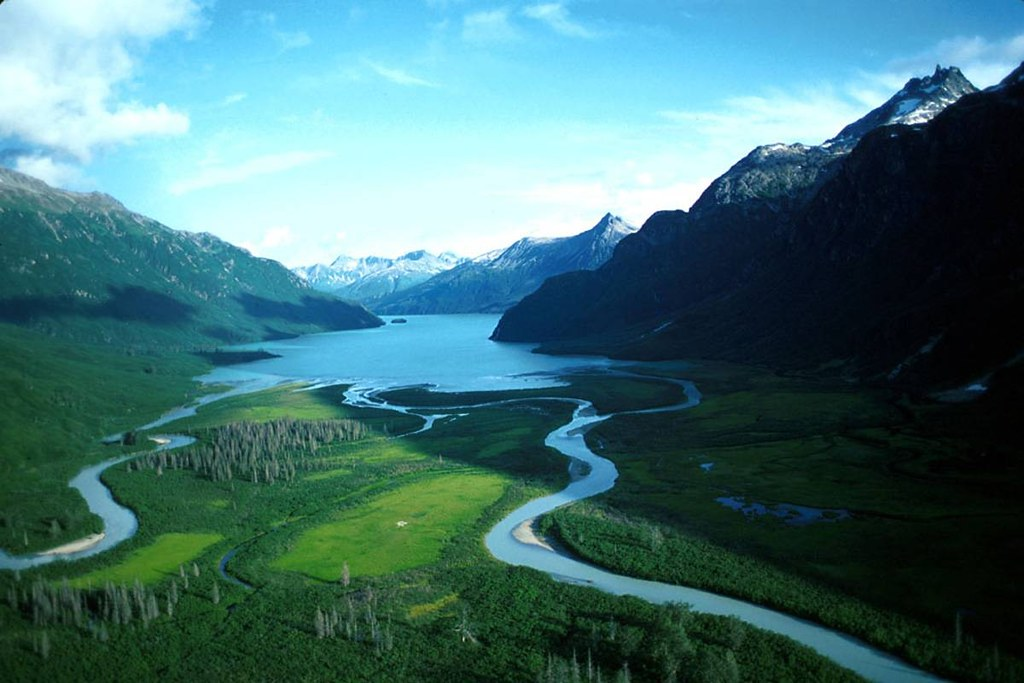 spring
lake
glacier
[Speaker Notes: Rivers can start from what types of water sources?

[Springs, lakes, glaciers]]
Rivers can start from what types of water sources?
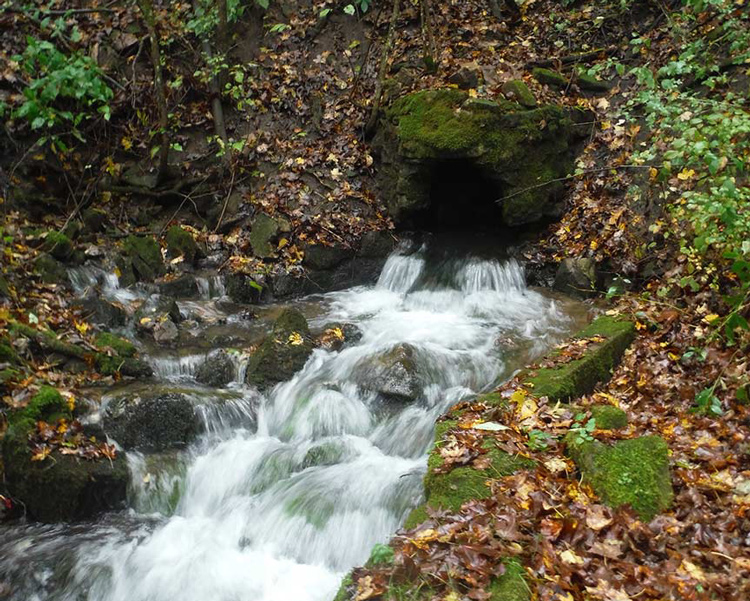 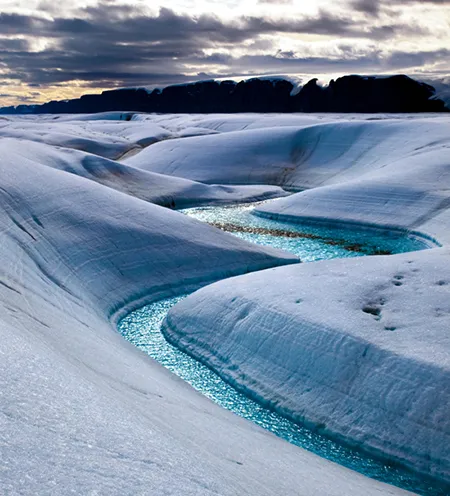 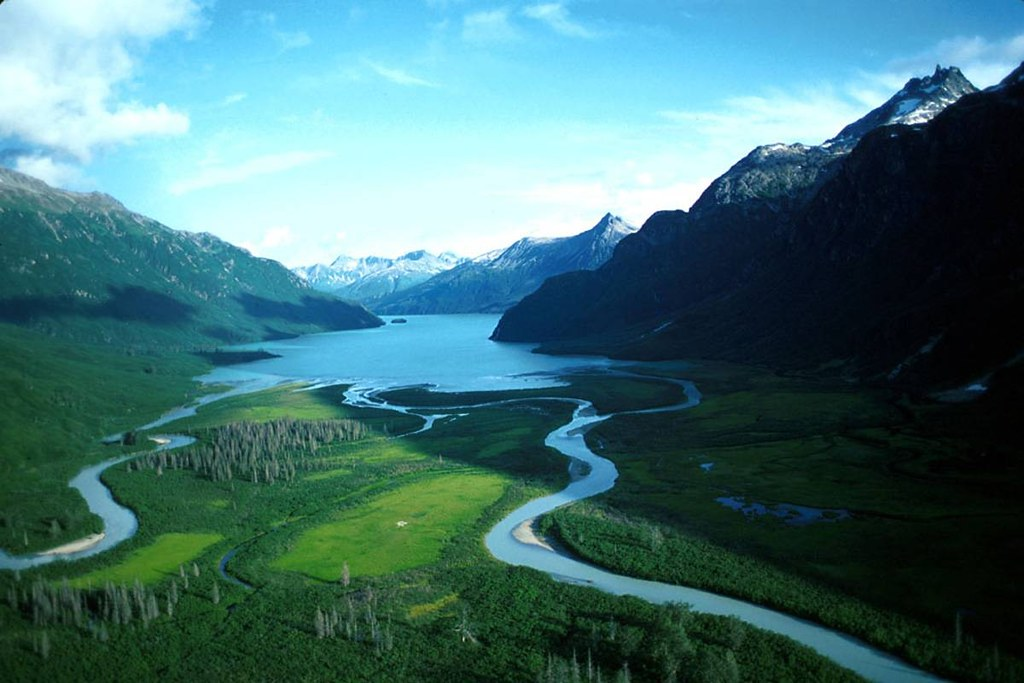 spring
lake
glacier
[Speaker Notes: Rivers can start from what types of water sources?

[Springs, lakes, glaciers]]
Rivers flow _______ due to gravity, eventually reaching a larger body of water, such as another river, lake, or ocean.
uphill
downhill
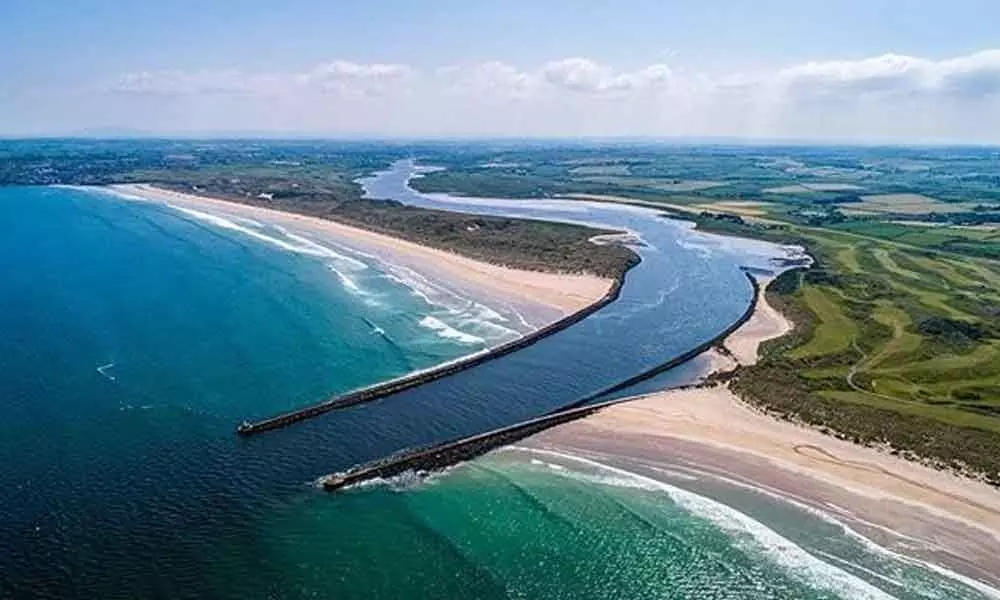 [Speaker Notes: Rivers flow _______ due to gravity, eventually reaching a larger body of water, such as another river, lake, or ocean.

[downhill]]
Rivers flow downhill due to gravity, eventually reaching a larger body of water, such as another river, lake, or ocean.
uphill
downhill
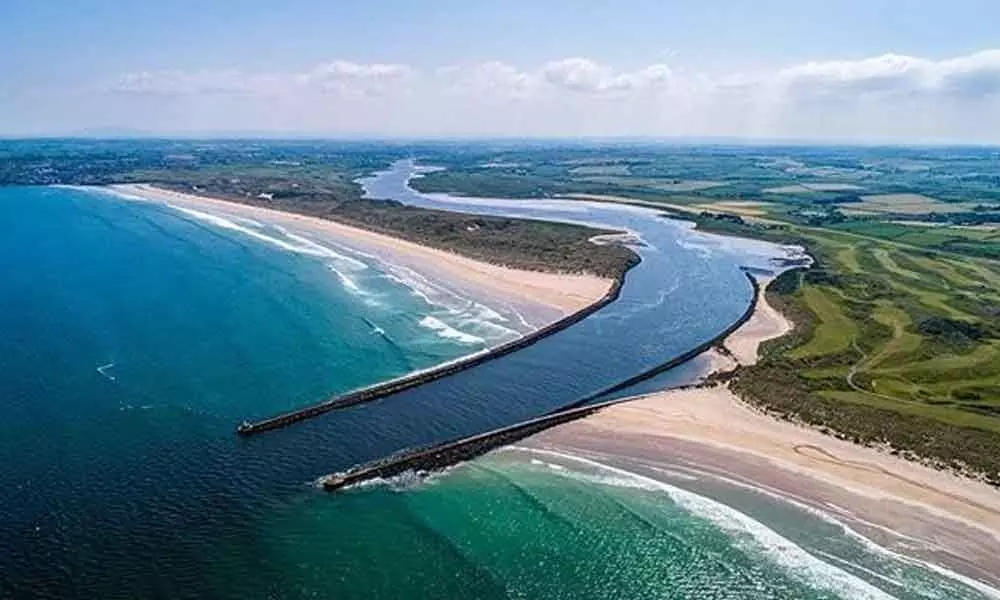 [Speaker Notes: Rivers flow _______ due to gravity, eventually reaching a larger body of water, such as another river, lake, or ocean.

[downhill]]
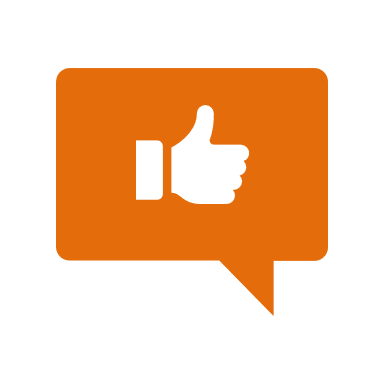 [Speaker Notes: Now, let’s talk about some examples of river.]
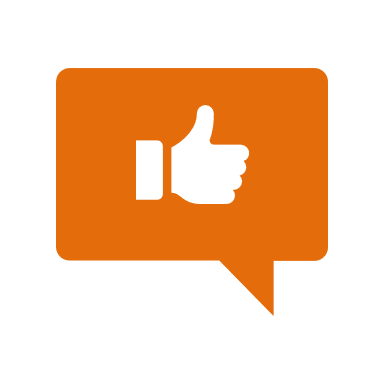 This is an example of a river. It is a long, winding stream of water that constantly moves.
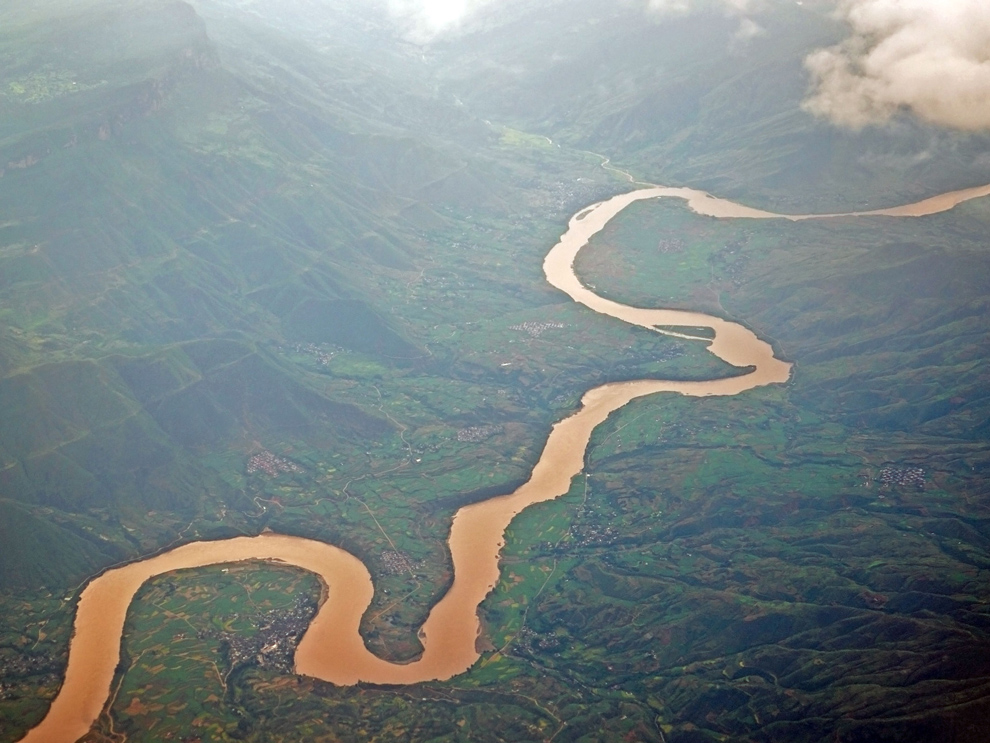 [Speaker Notes: This is an example of a river. It is a long, winding stream of water that constantly moves.]
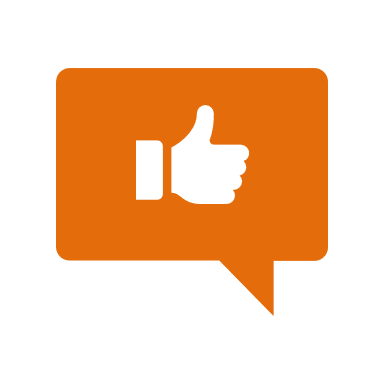 This is also an example of an river. Again, it is long, winding stream of water that constantly moves.
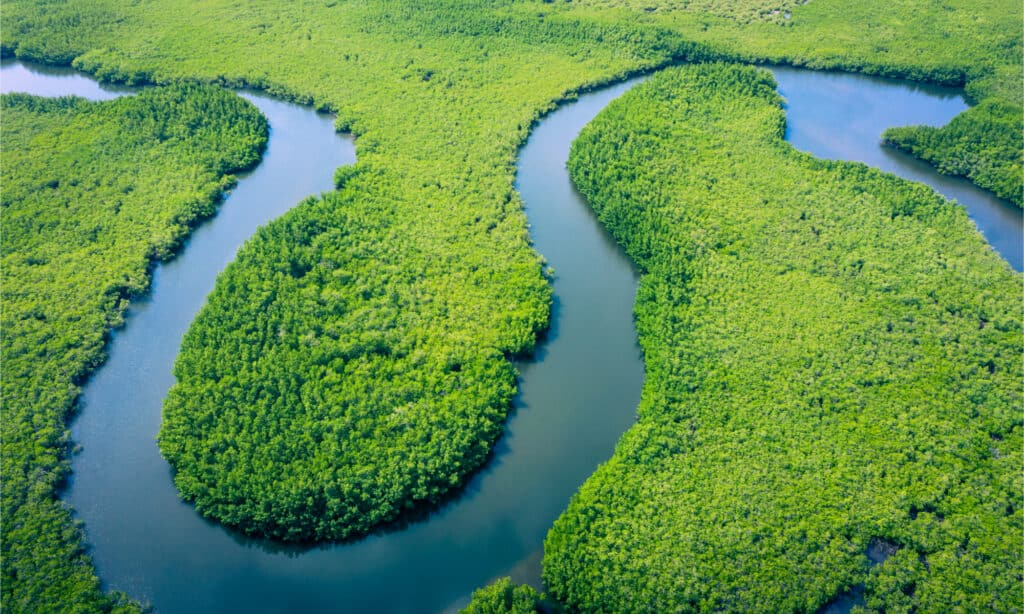 Photo: Georgia Coast Atlas
[Speaker Notes: This is also an example of an river. Again, it is long, winding stream of water that constantly moves.]
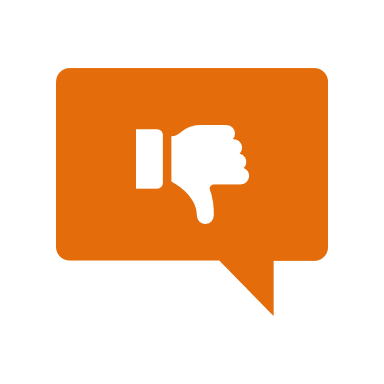 [Speaker Notes: Now, let’s talk about some non-examples of river.]
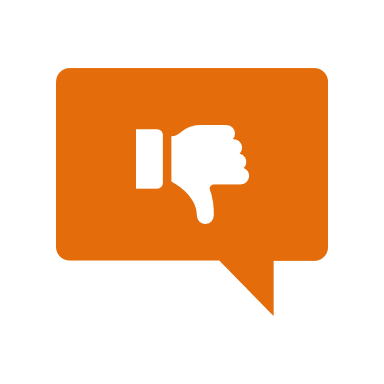 This is not a river. It is not a long, winding stream of water that is constantly moving.
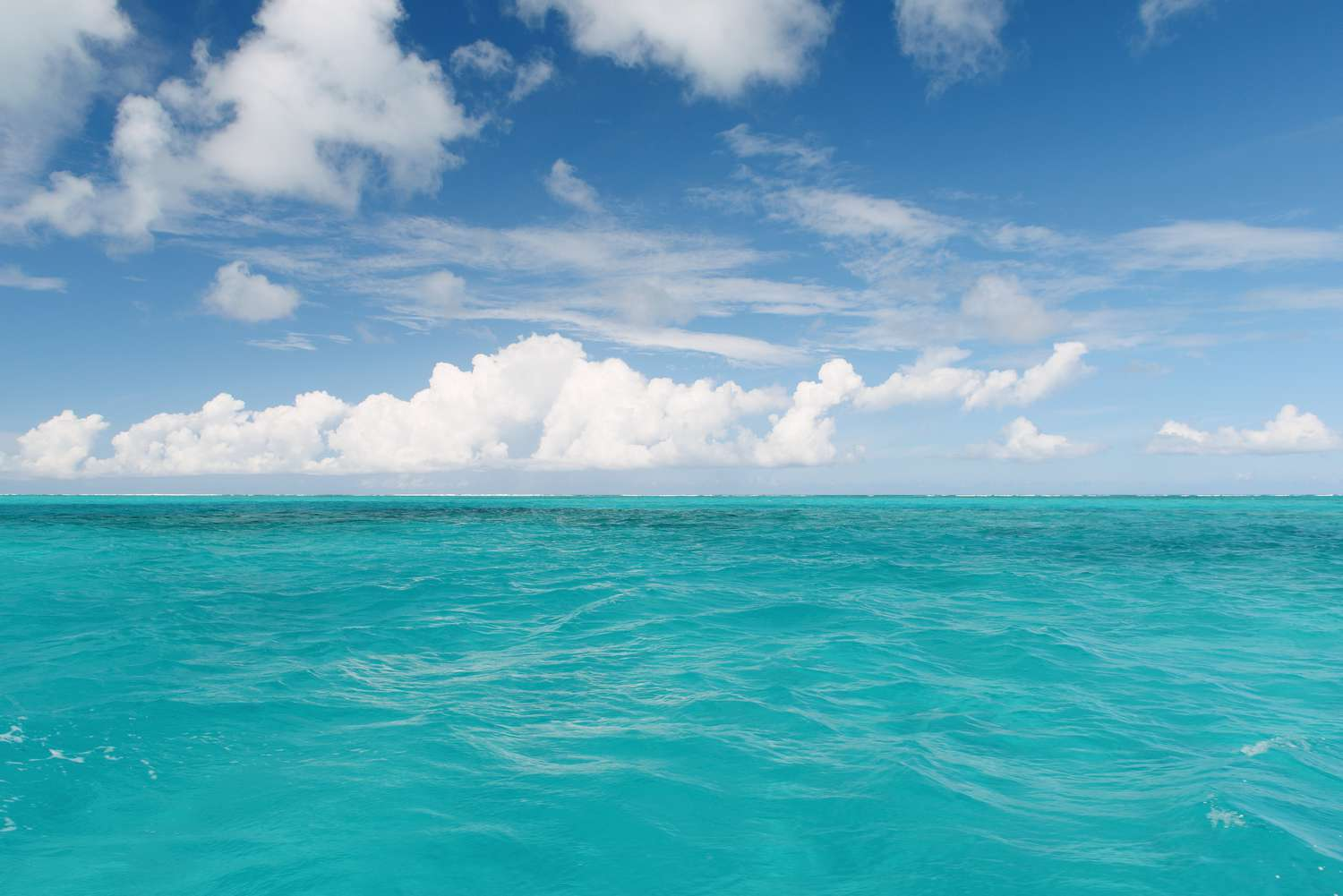 [Speaker Notes: This is not a river. It is not a long, winding stream of water that is constantly moving.]
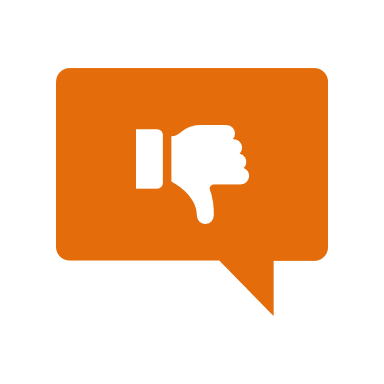 This is also not a river. It is not a long, winding stream of water that is constantly moving.
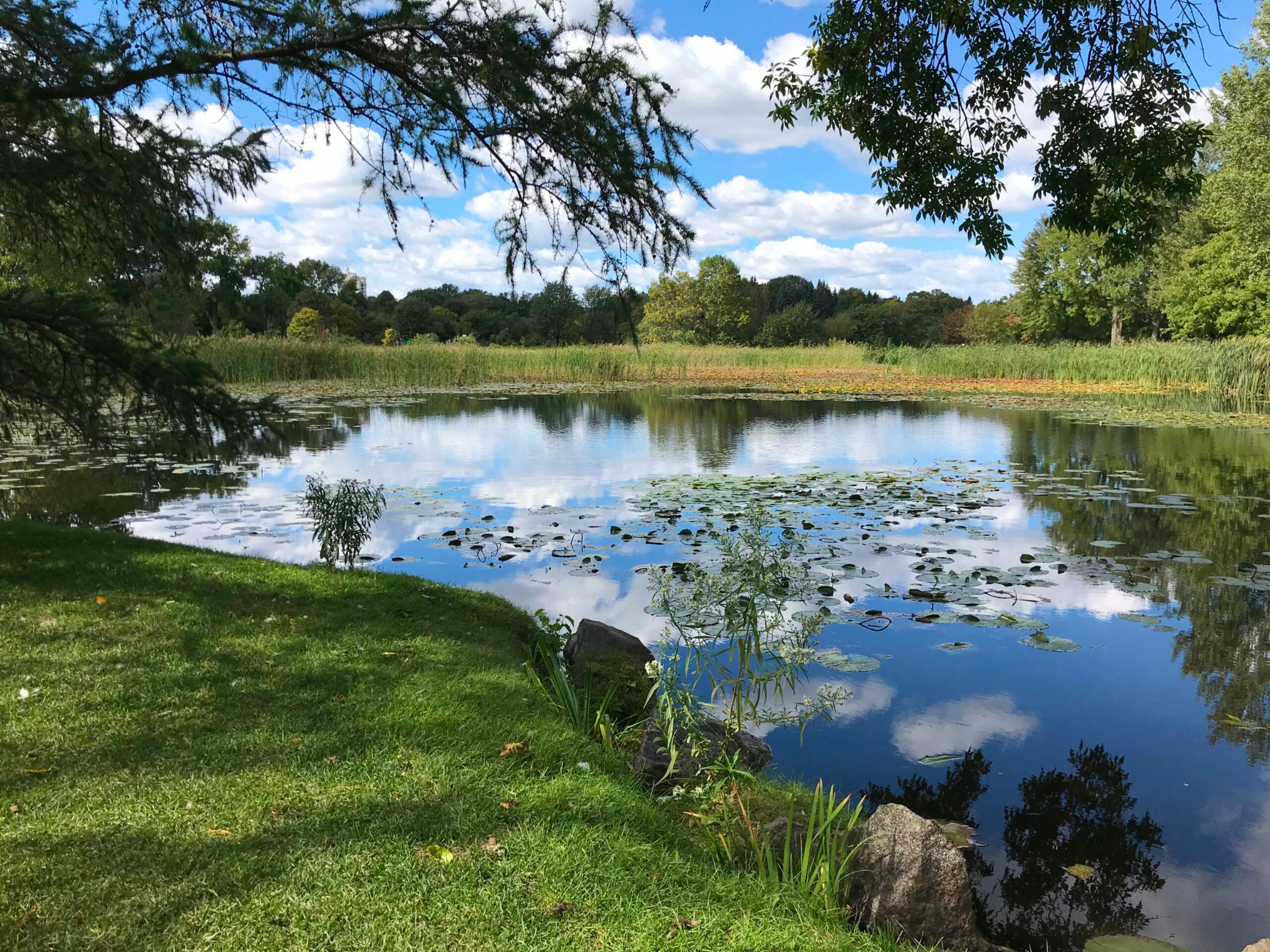 [Speaker Notes: This is also not a river. It is not a long, winding stream of water that is constantly moving.]
[Speaker Notes: Now let’s pause for a moment to check your understanding.]
Which of these is a river?
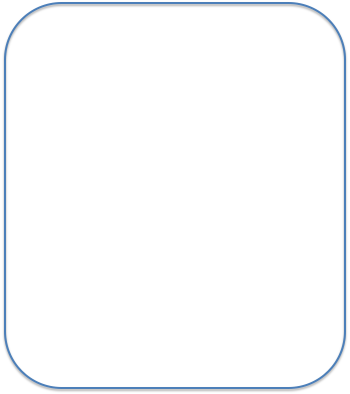 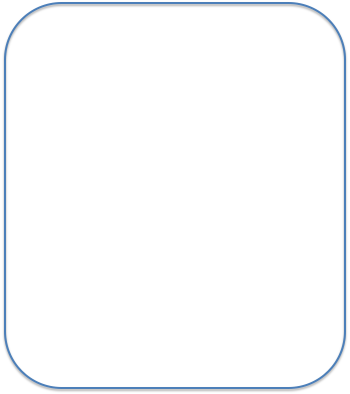 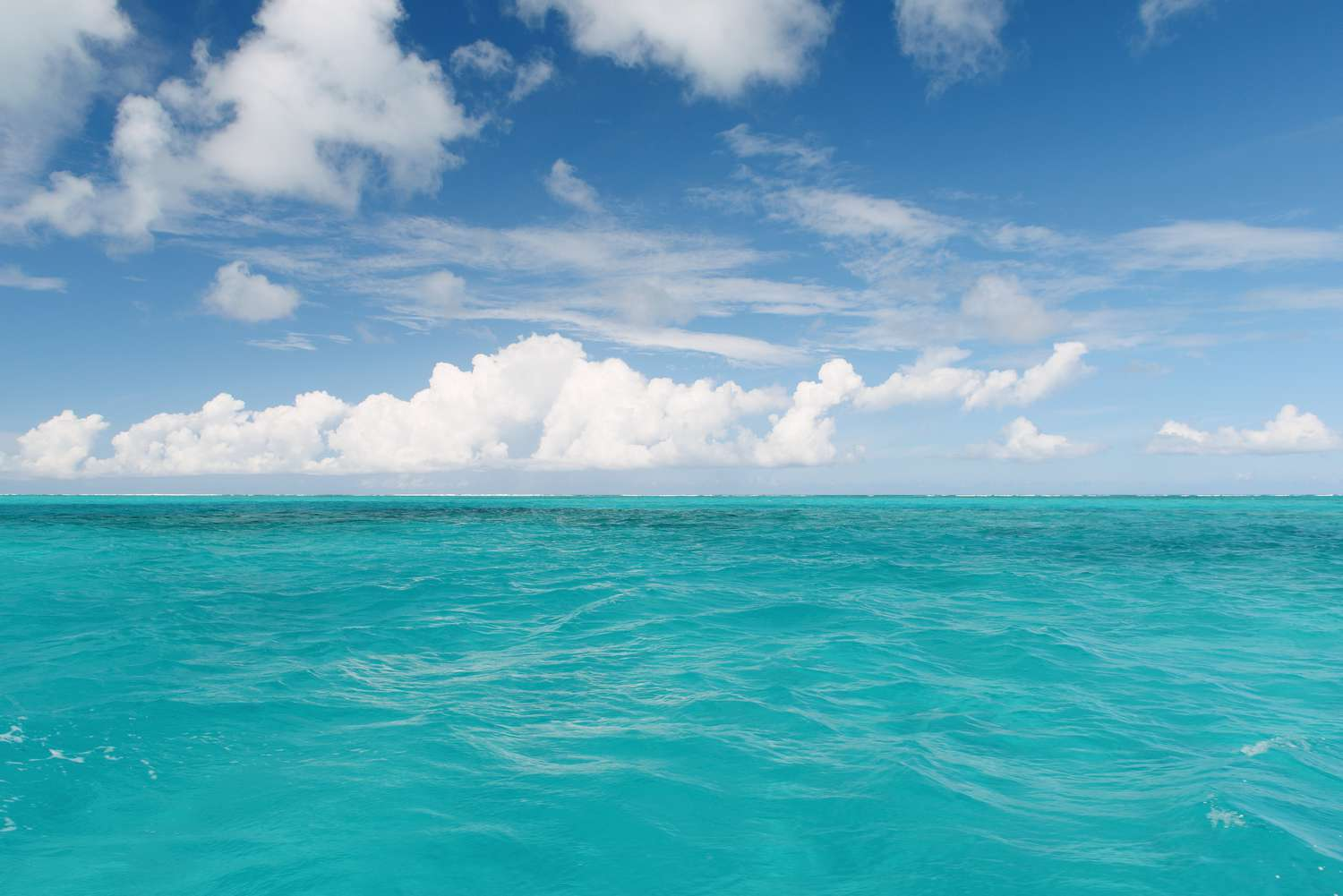 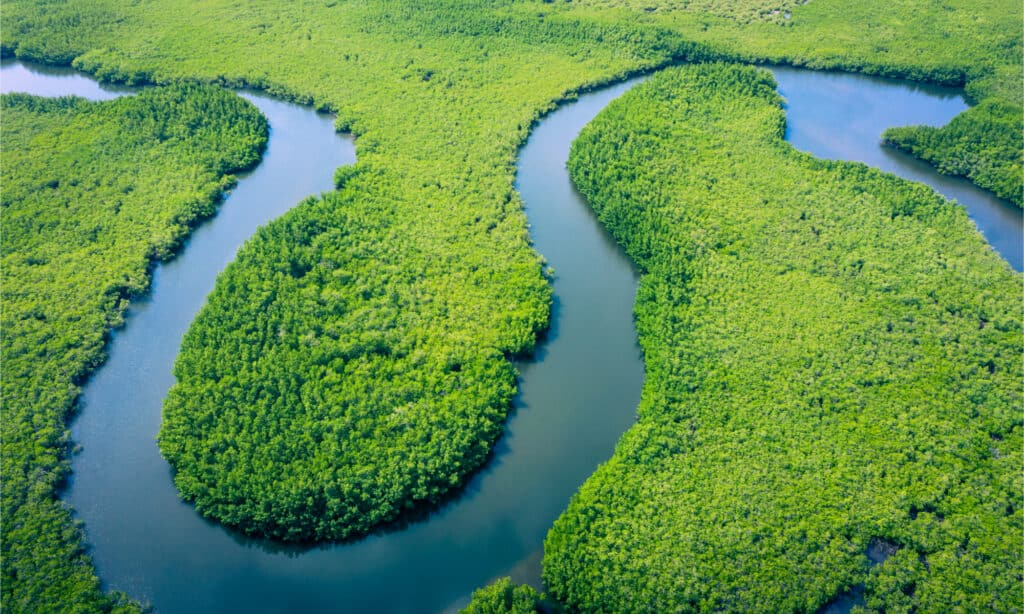 [Speaker Notes: Which of these is a river?

[The left picture.]]
Which of these is a river?
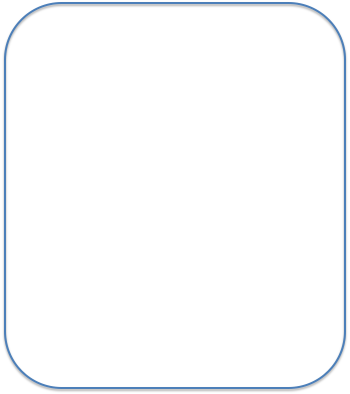 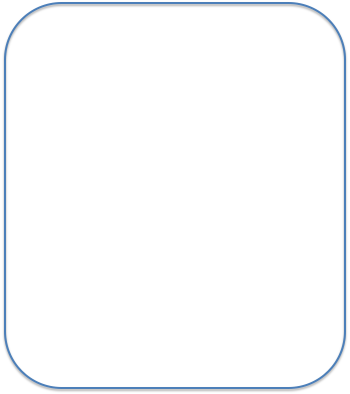 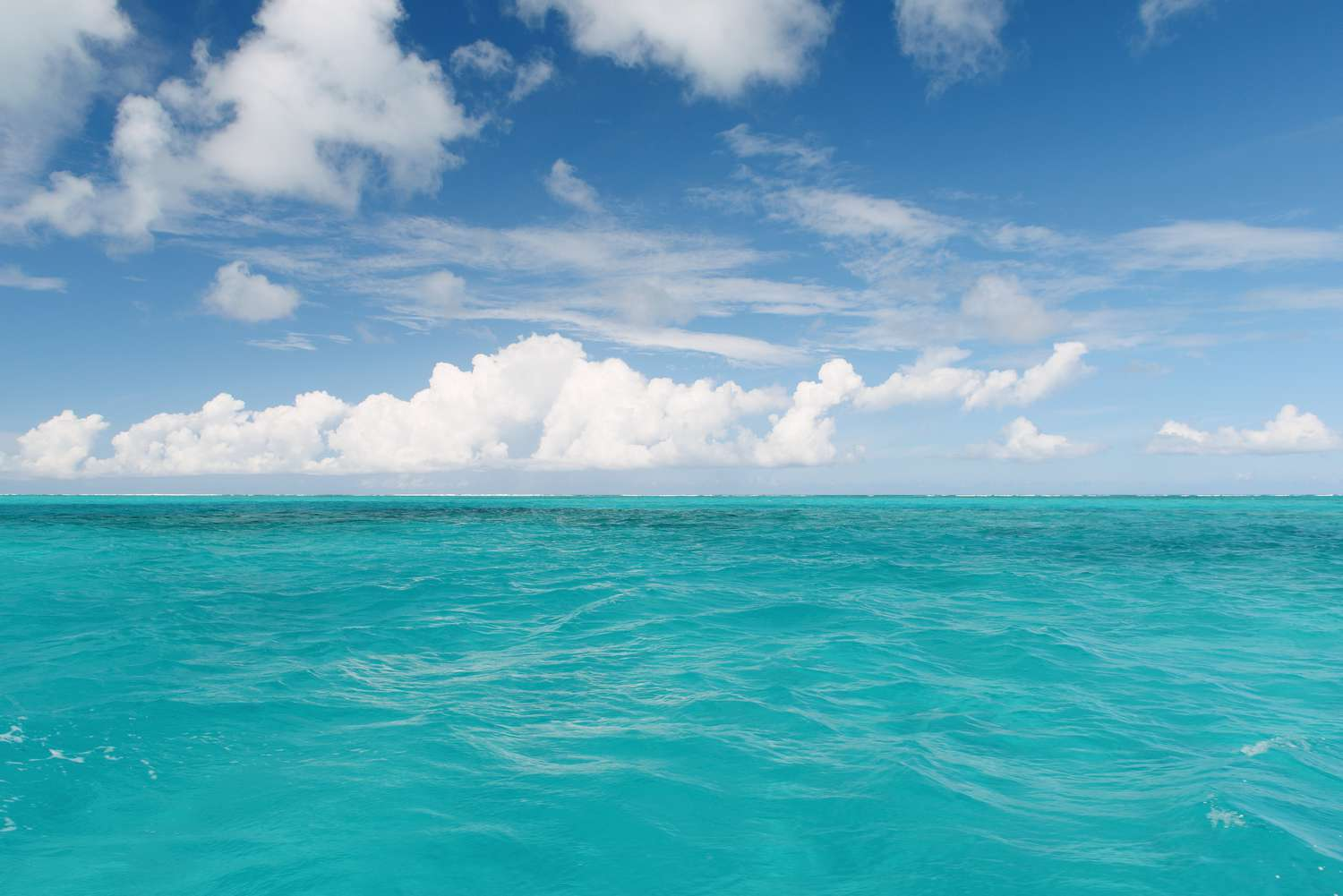 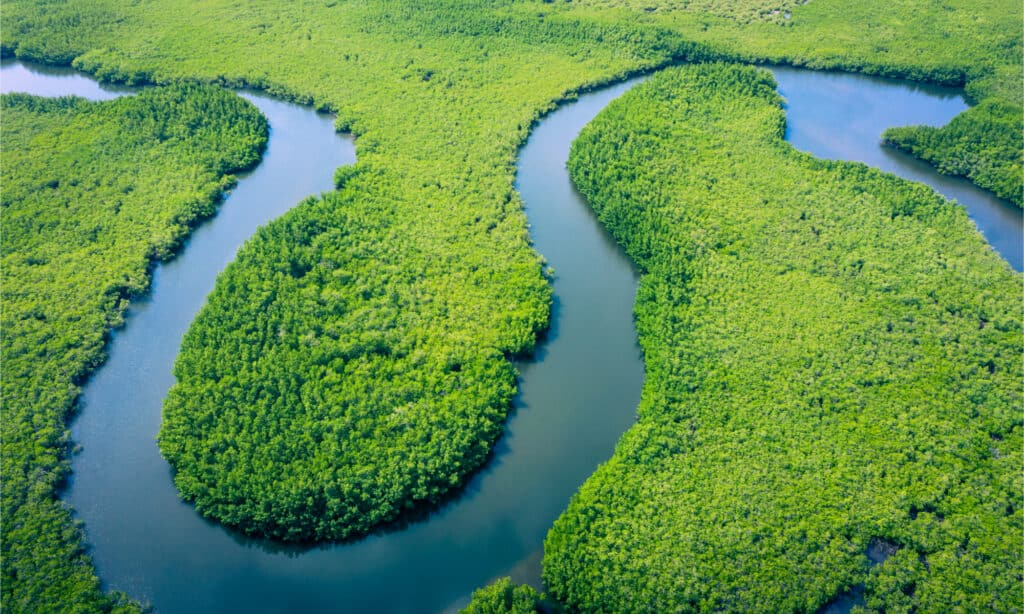 [Speaker Notes: Which of these is a river?

[The left picture.]]
Remember!!!
[Speaker Notes: So remember!]
River: A long, winding stream of water that constantly moves.
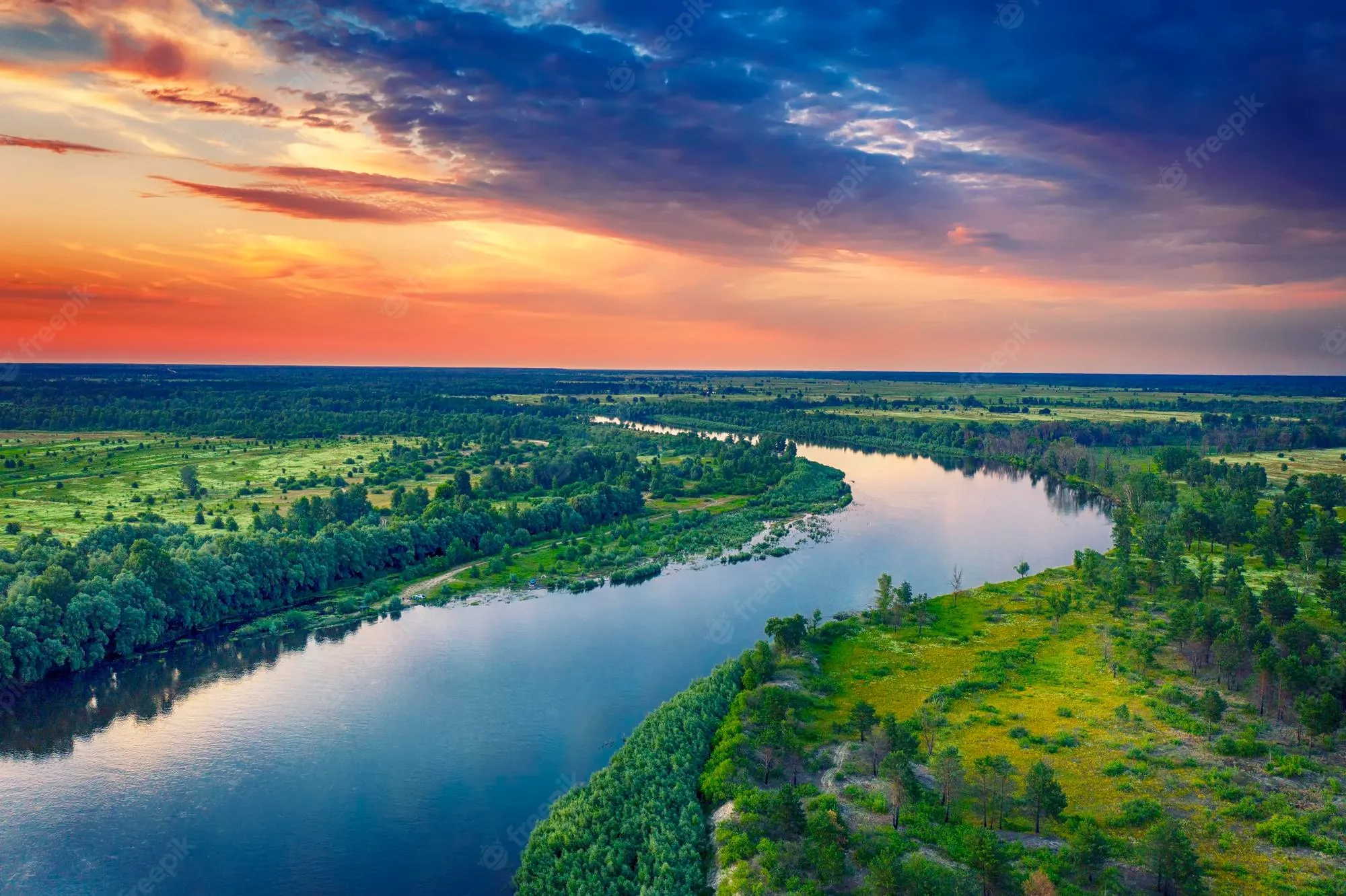 [Speaker Notes: A river is a long, winding stream of water that constantly moves.]
[Speaker Notes: We will now complete this concept map, called a Frayer model, to summarize and further clarify what you have learned about the term river.]
Picture
Definition
River
Example
How do rivers impact my life?
[Speaker Notes: To complete the Frayer model, we will choose from four choices the correct picture, definition, example, and response to the question, “How do rivers impact my life?” Select the best response for each question using the information you just learned. As we select responses, we will see how this model looks filled in for the term river.]
Directions: Choose the correct picture of a river from the choices below.
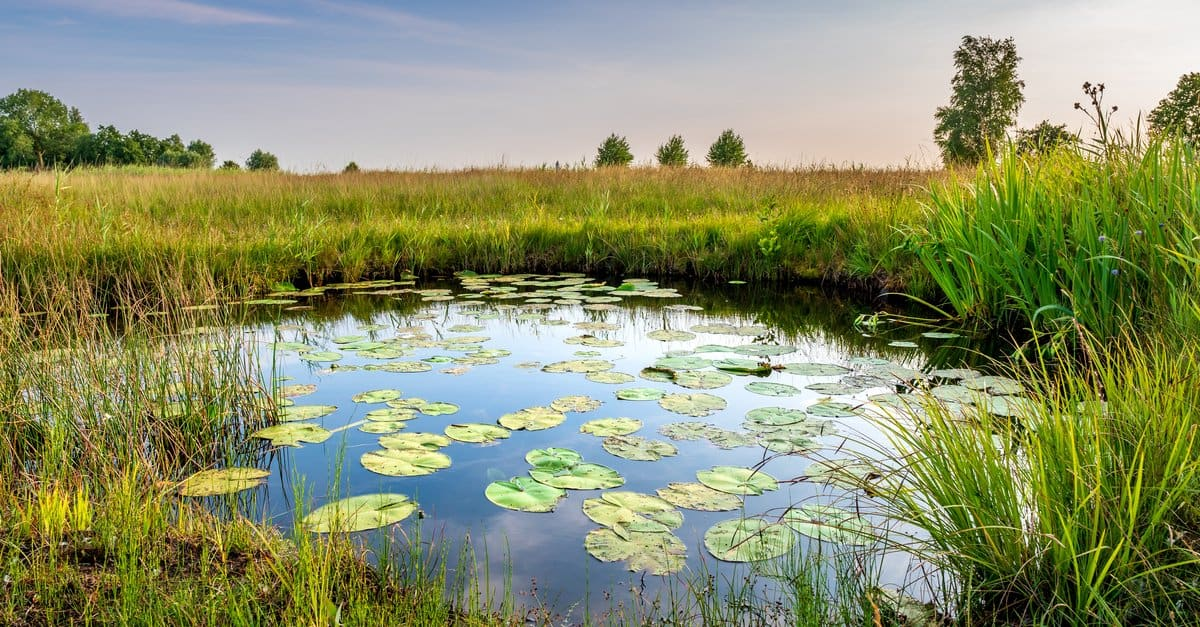 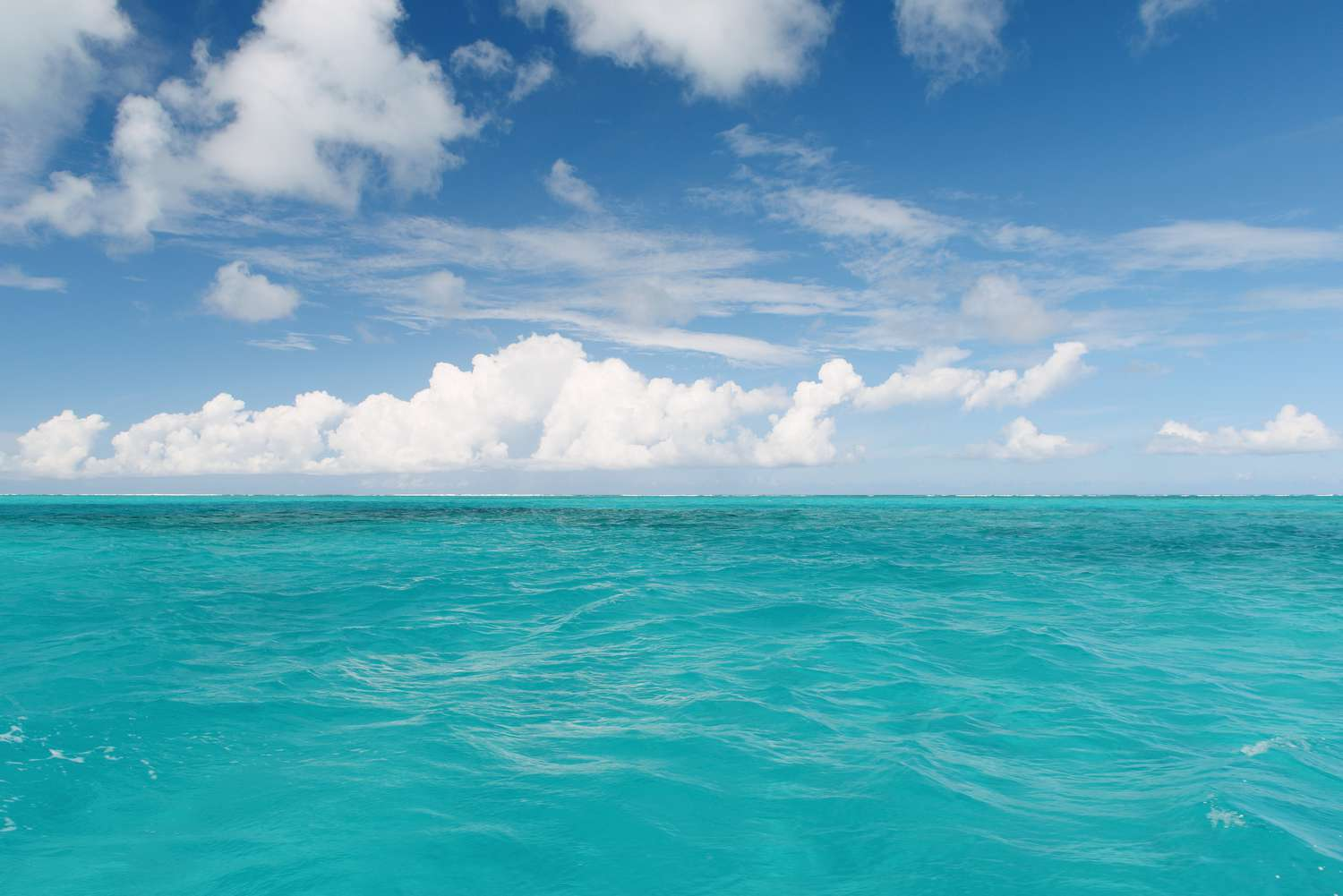 B
A
D
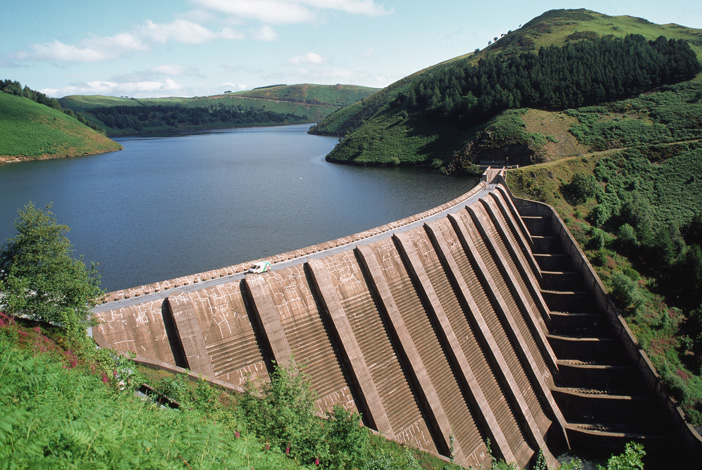 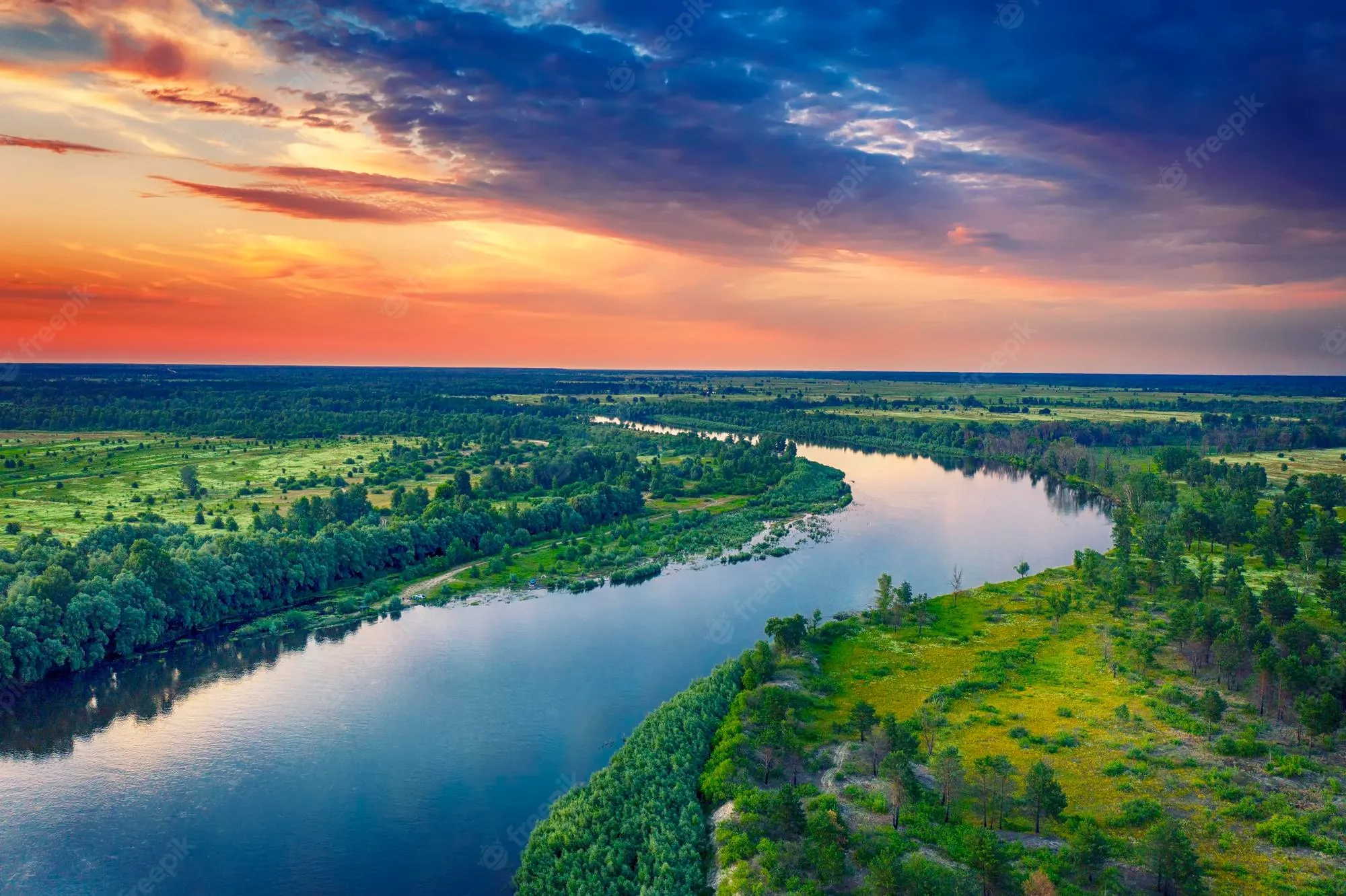 C
[Speaker Notes: Choose the one correct picture of a river from these four choices.]
Directions: Choose the correct picture of a river from the choices below.
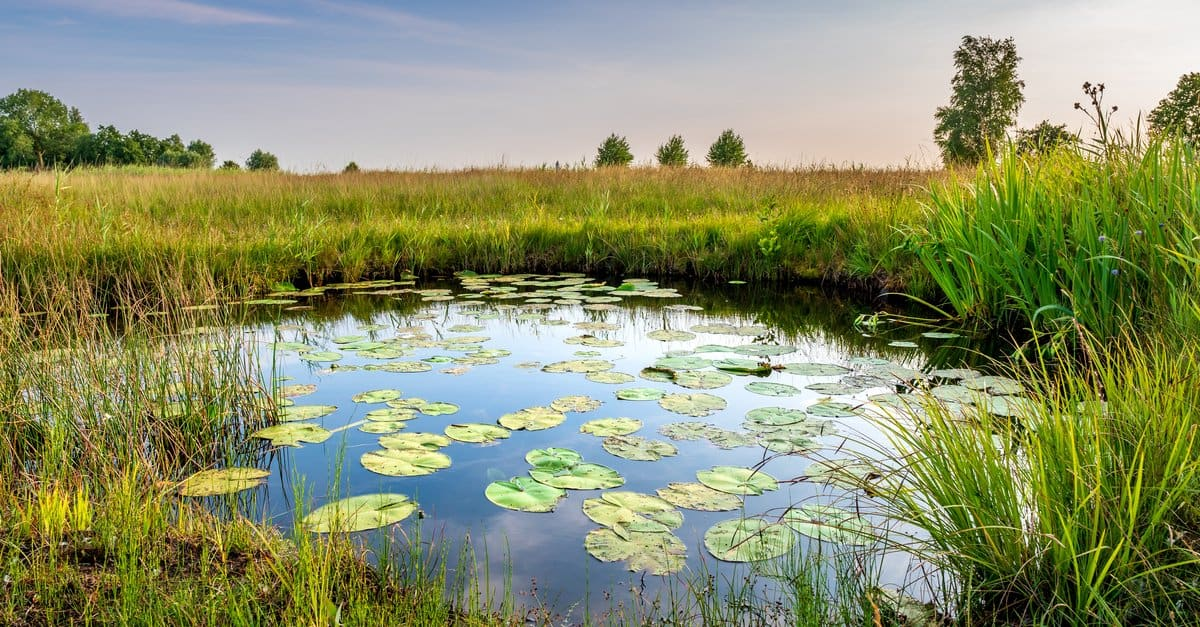 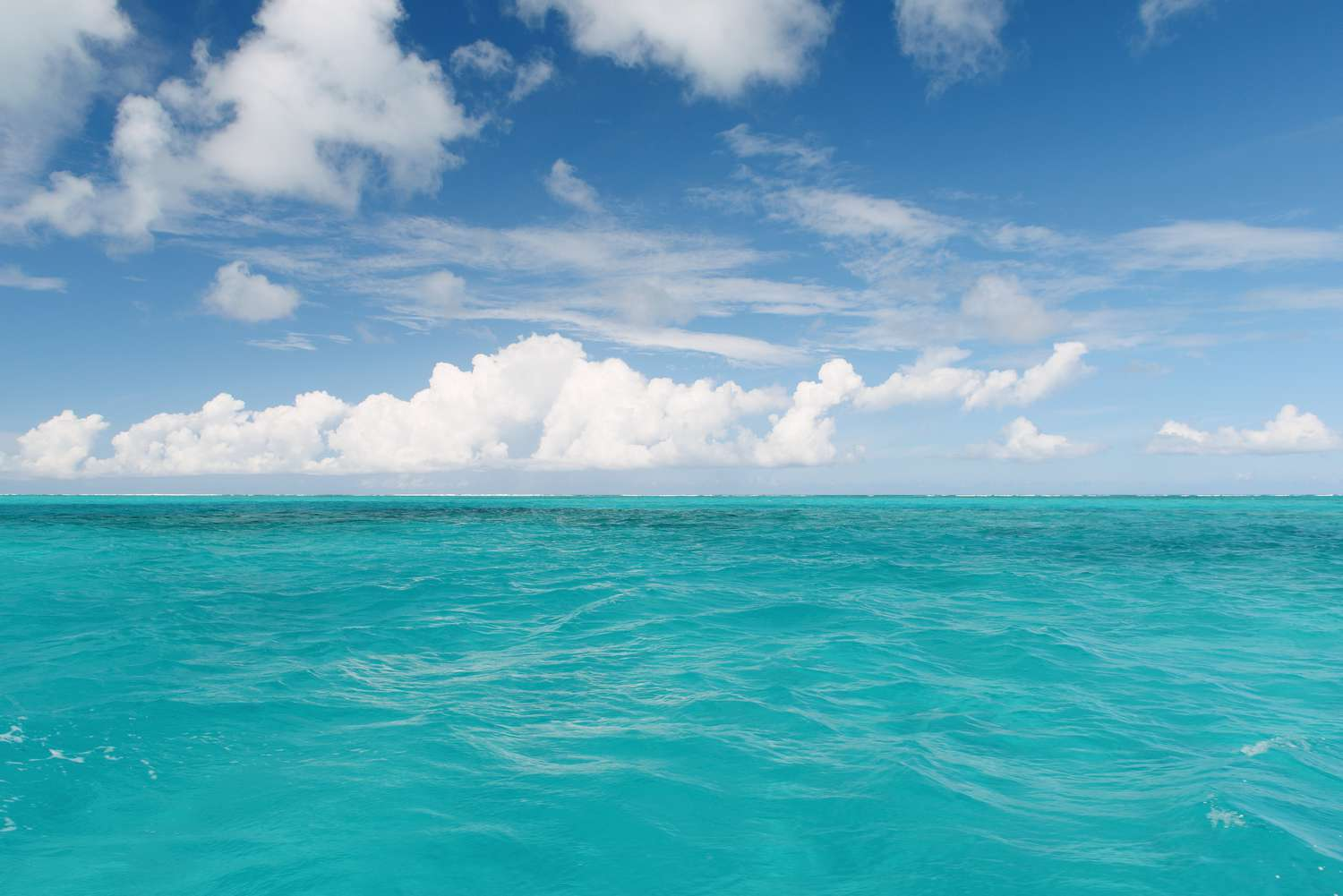 B
A
D
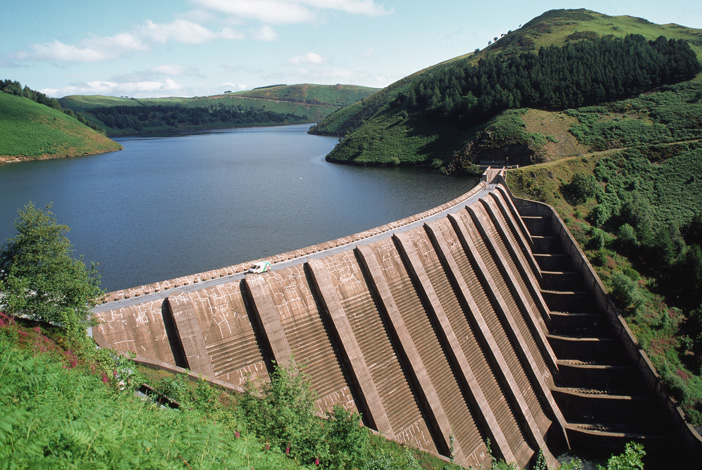 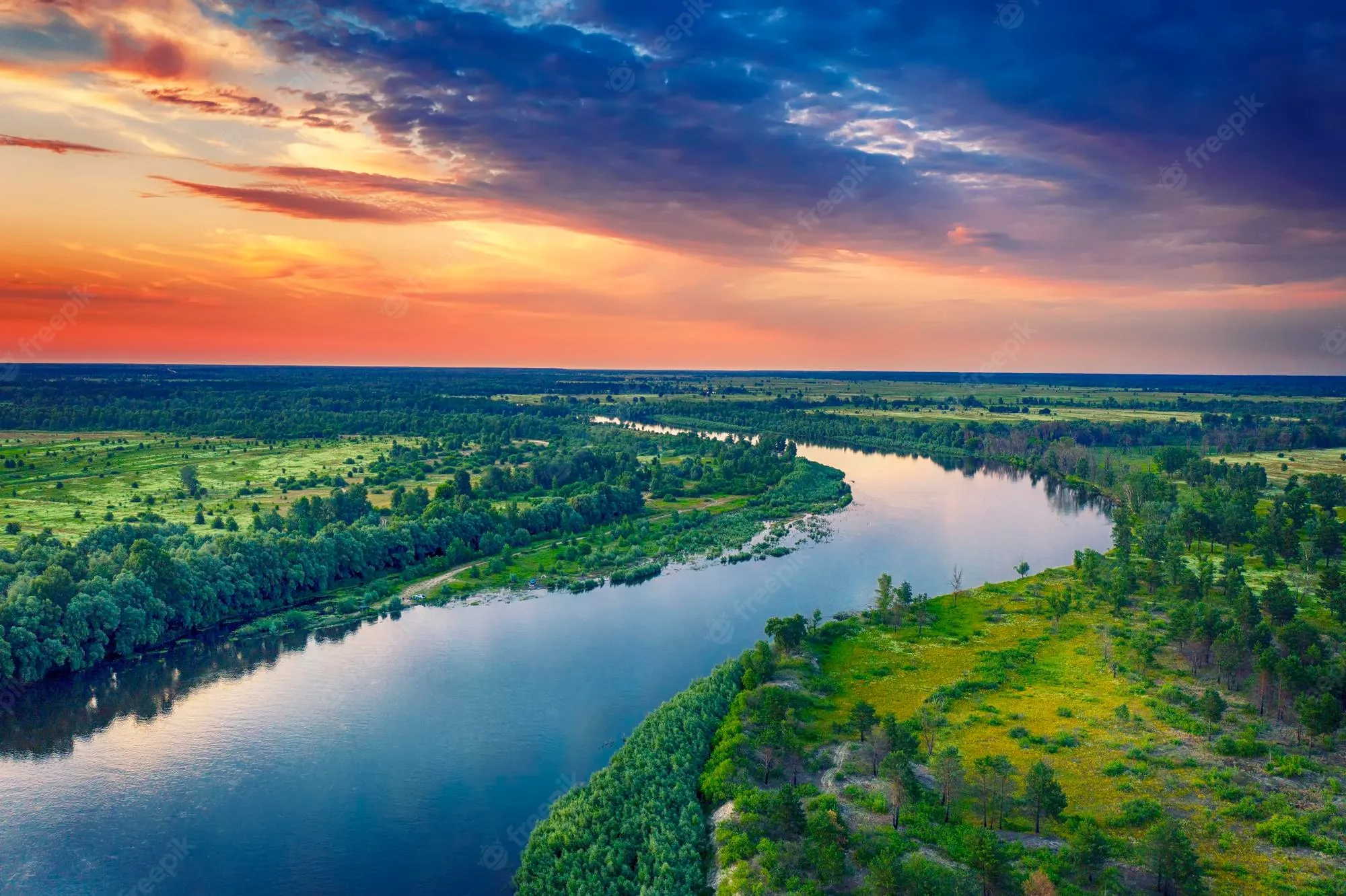 C
[Speaker Notes: Choose the one correct picture of a river from these four choices.]
Picture
Definition
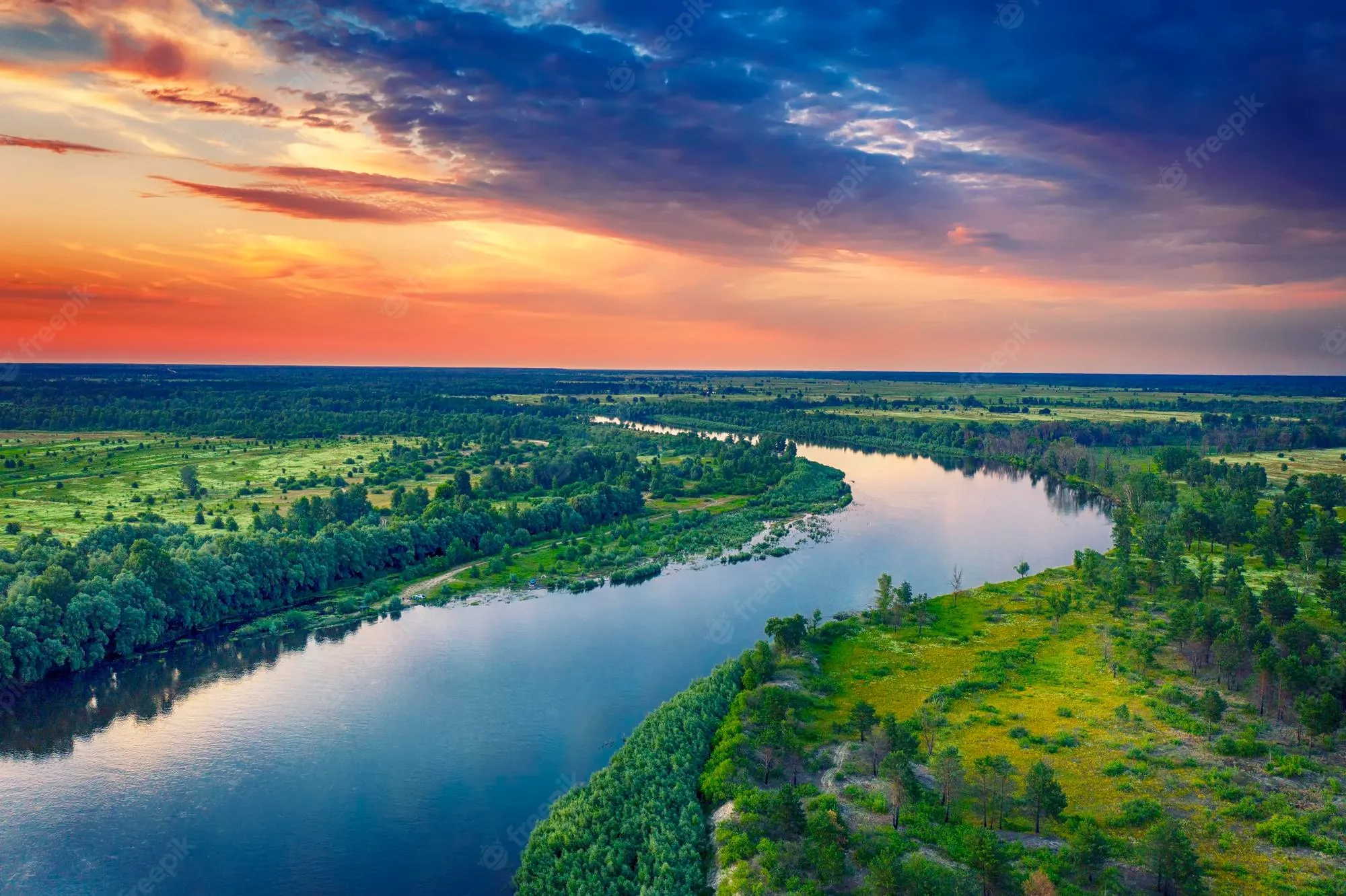 River
Example
How do rivers impact my life?
[Speaker Notes: Here is the Frayer model filled in with a picture of a river.]
Directions: Choose the correct definition of a river from the choices below.
A
A man-made, large body of water surrounded by land
B
A natural, large body of water surrounded by land
C
A giant body of saltwater
D
A long, winding stream of water that constantly moves
[Speaker Notes: Choose the correct definition of a river from the choices below.]
Directions: Choose the correct definition of a river from the choices below.
A
A man-made, large body of water surrounded by land
B
A natural, large body of water surrounded by land
C
A giant body of saltwater
D
A long, winding stream of water that constantly moves
[Speaker Notes: Choose the correct definition of a river from the choices below. 

[D. A long, winding stream of water that constantly moves.]]
Picture
Definition
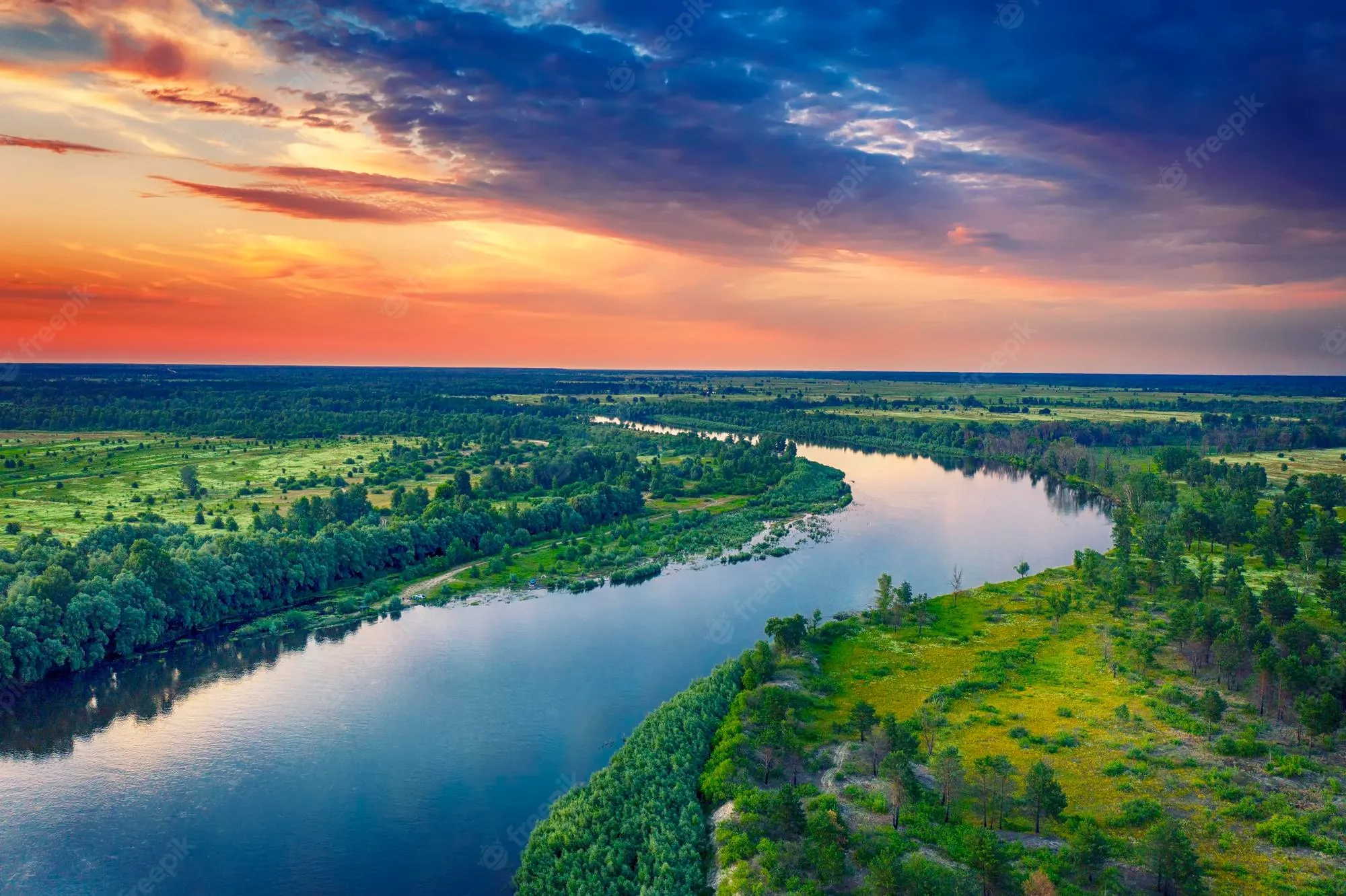 A long, winding stream of water that constantly flows
River
Example
How do rivers impact my life?
[Speaker Notes: Here is the Frayer Model with a picture and the definition filled in for a river: A long, winding stream of water that constantly flows.]
Directions: Choose the correct example of a river from the choices below.
A
A giant stream flowing from a glacier
B
A giant body of water that is formed using a dam
C
A giant body of freshwater
D
A giant home for sharks, dolphins, and whales
[Speaker Notes: Choose the correct example of a river from the choices below.]
Directions: Choose the correct example of a river from the choices below.
A
A giant stream flowing from a glacier
B
A giant body of water that is formed using a dam
C
A giant body of freshwater
D
A giant home for sharks, dolphins, and whales
[Speaker Notes: “A giant stream flowing from a glacier” is correct! This is an example of a river.]
Picture
Definition
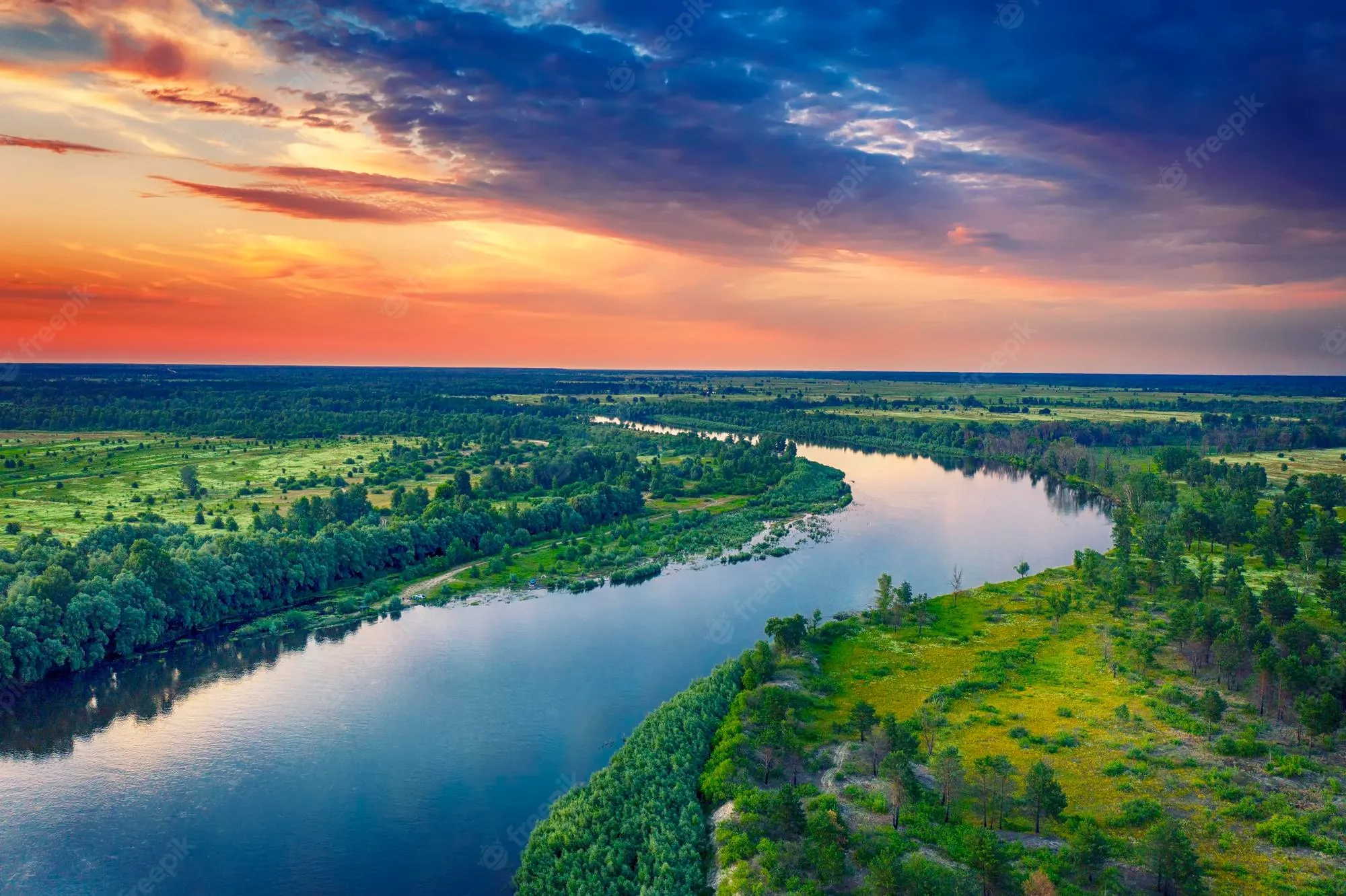 A long, winding stream of water that constantly flows
River
A giant stream flowing from a glacier
Example
How do rivers impact my life?
[Speaker Notes: Here is the Frayer Model with a picture, definition, and an example of a river: A giant stream flowing from a glacier.]
Directions: Choose the correct response for “How do rivers impact my life?” from the choices below.
A
Rivers provide oxygen.
B
Rivers can provide a source for drinking water when cleaned.
C
Rivers give us warmth in the winter.
D
Rivers give humans shelter.
[Speaker Notes: Choose the one correct response for “how do rivers impact my life?” from these four choices.]
Directions: Choose the correct response for “How do rivers impact my life?” from the choices below.
A
Rivers provide oxygen.
B
Rivers can provide a source for drinking water when cleaned.
C
Rivers give us warmth in the winter.
D
Rivers give humans shelter.
[Speaker Notes: “Rivers can provide a source for drinking water when cleaned.” That is correct! This is an example of how rivers impact your life.]
Picture
Definition
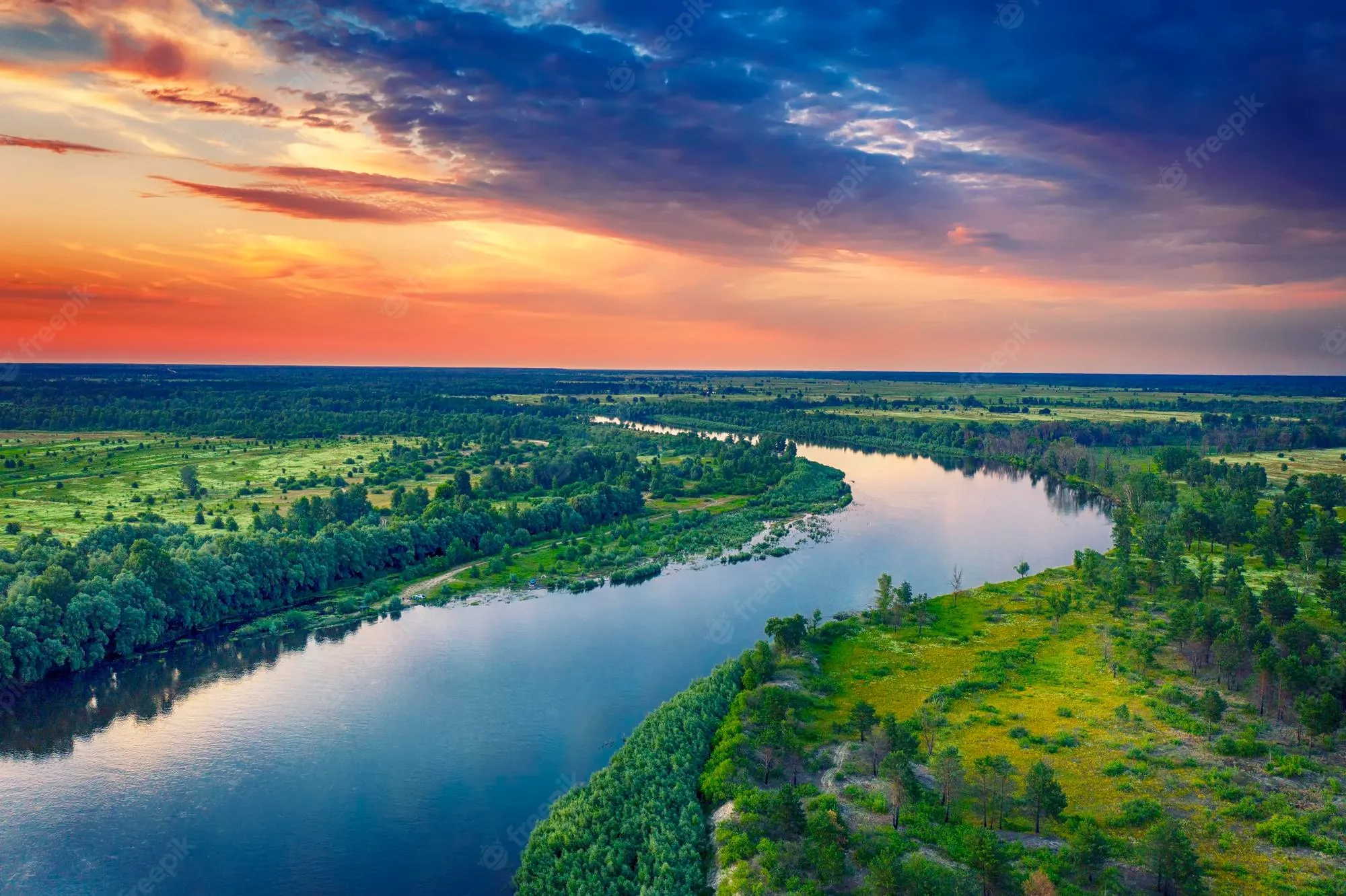 A long, winding stream of water that constantly flows
River
A giant stream flowing from a glacier
Rivers can provide a source for drinking water when cleaned.
Example
How do rivers impact my life?
[Speaker Notes: Here is the Frayer Model with a picture, definition, example, and a correct response to “how do rivers impact my life?”: Rivers can provide a source for drinking water when cleaned.]
Remember!!!
[Speaker Notes: So remember!]
River: A long, winding stream of water that constantly moves.
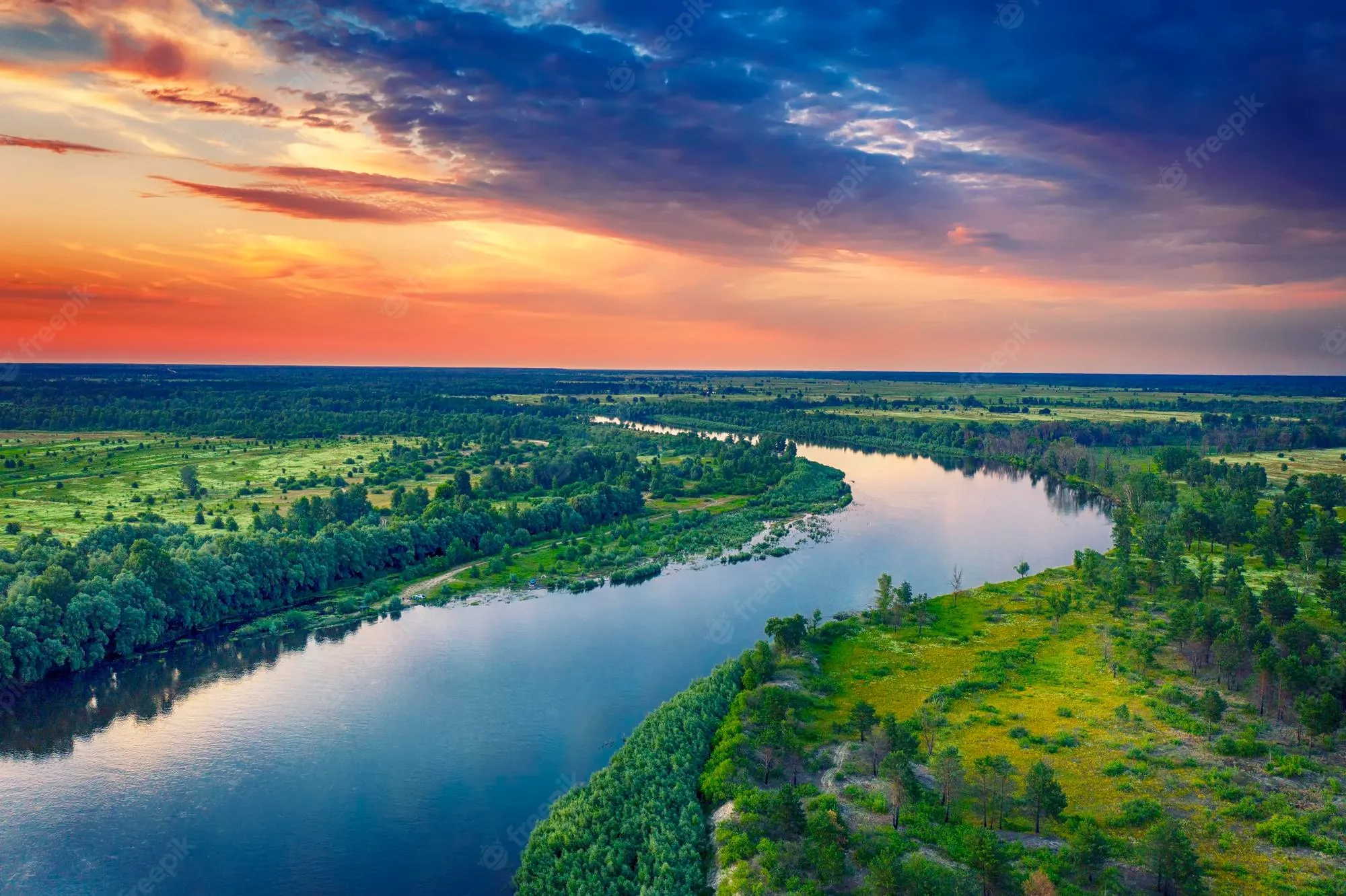 [Speaker Notes: A river is a long, winding stream of water that constantly moves.]
Big Question: What are the differences between lakes, oceans, ponds, reservoirs, and rivers?
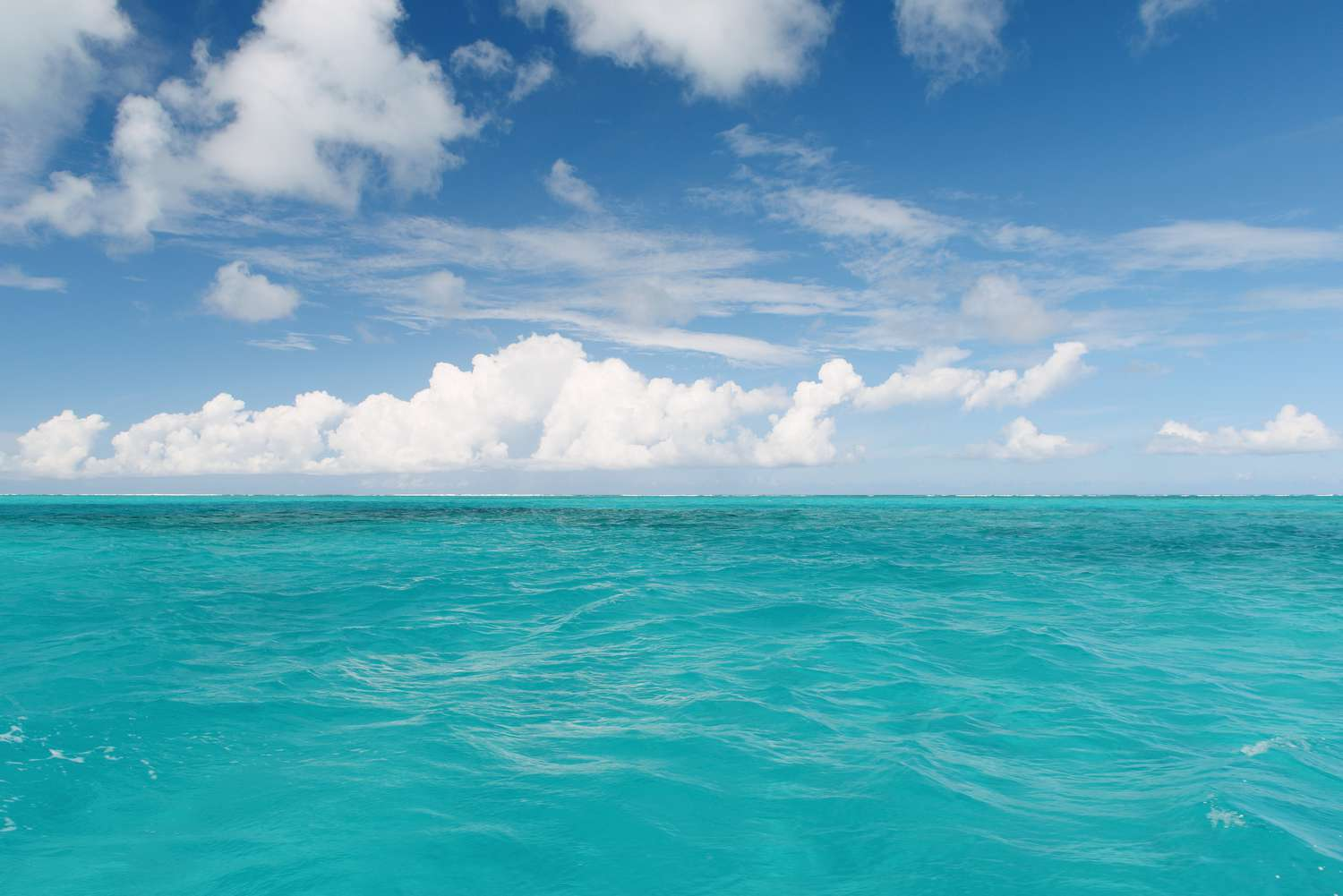 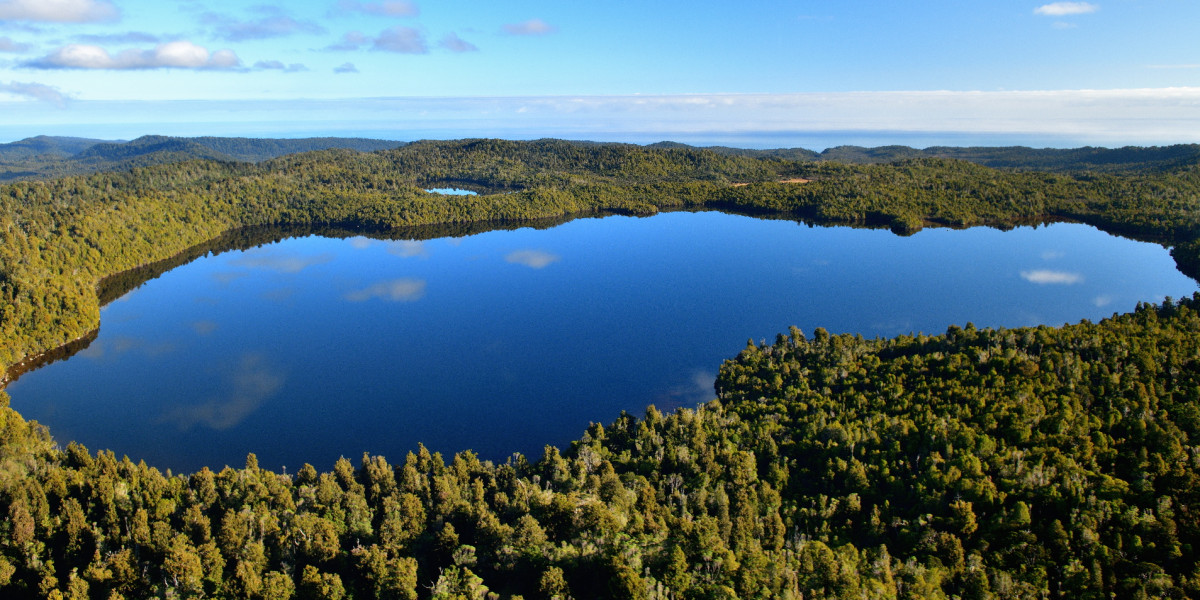 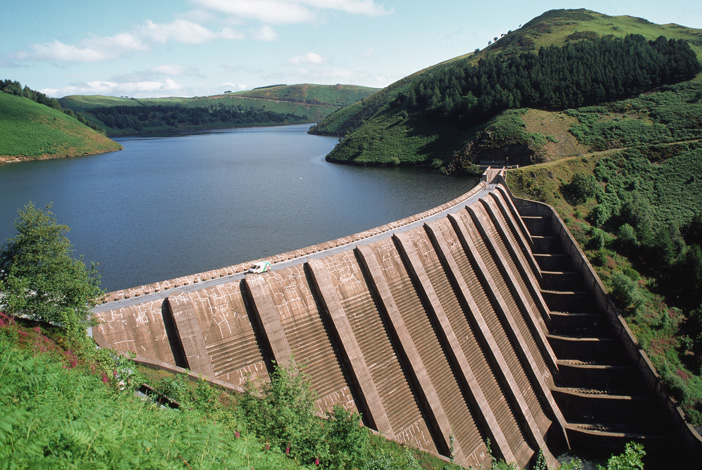 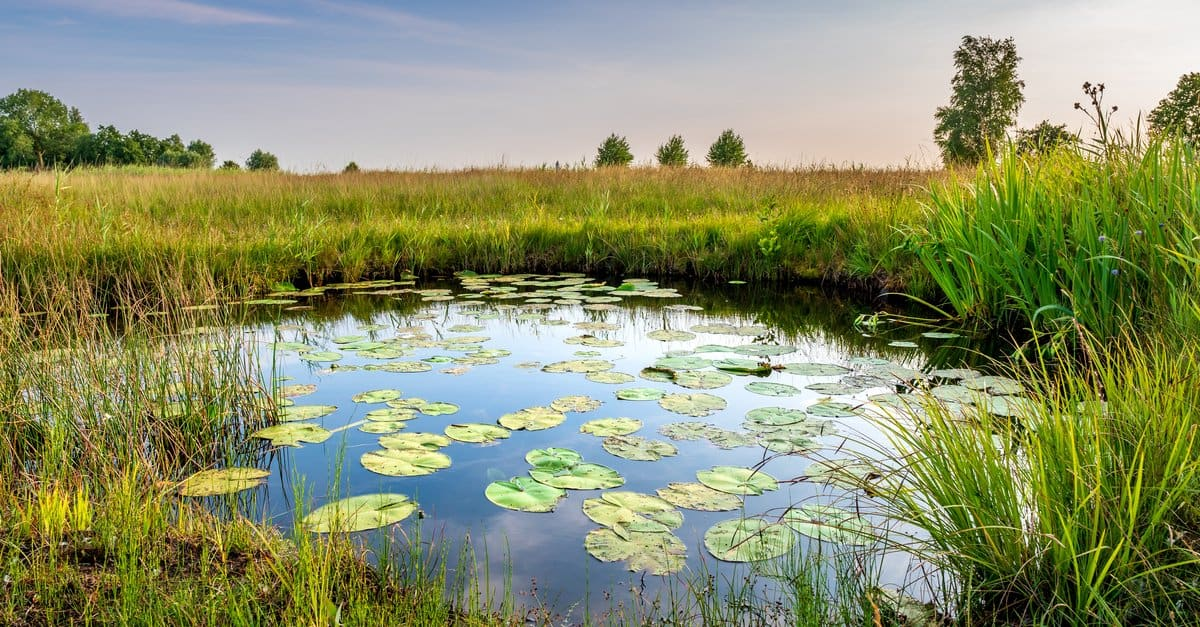 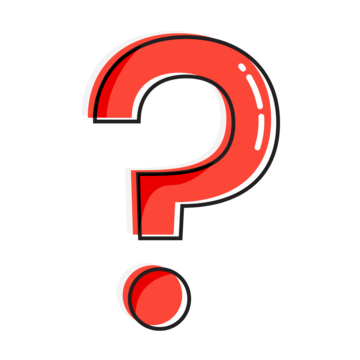 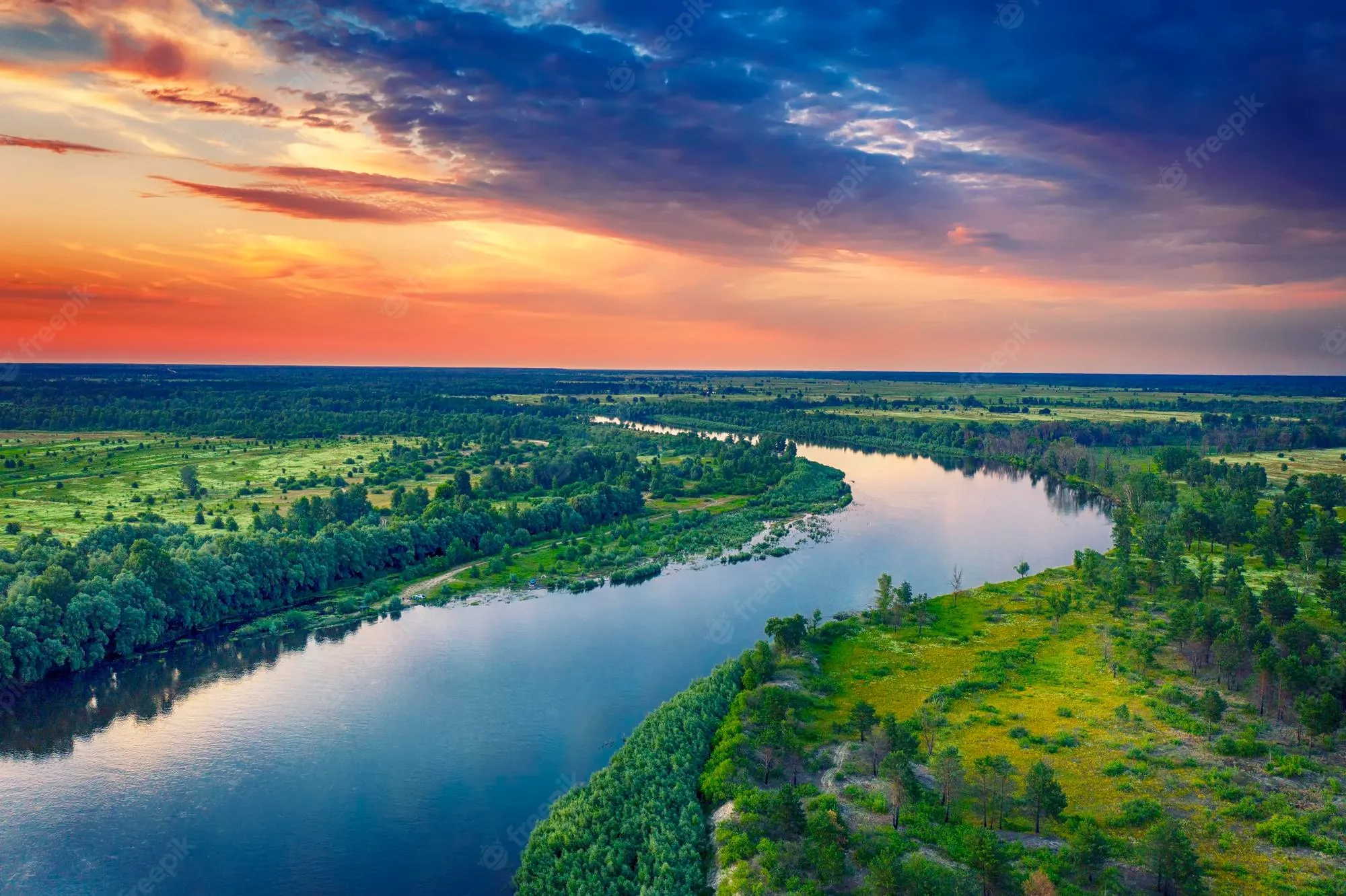 [Speaker Notes: Our “big question” is: What are the differences between lakes, oceans, ponds, reservoirs, and rivers?
Does anyone have any additional examples to share that haven’t been discussed yet?

I love all these thoughtful scientific hypotheses!  Be sure to keep this question and your predictions in mind as we move through these next few lessons, and we’ll continue to revisit it.]
Extension Activity
Minute Earth - Curving Rivers
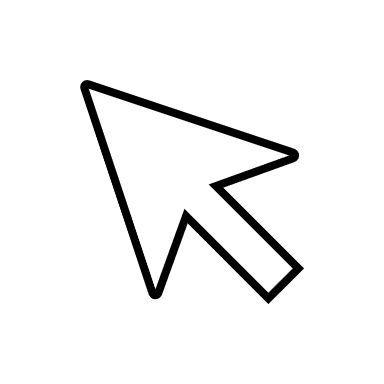 Click the link above for an extension video about what causes rivers to curve.

Jot down 2 or 3 new facts that you learn about rivers.

Discuss them as a class.
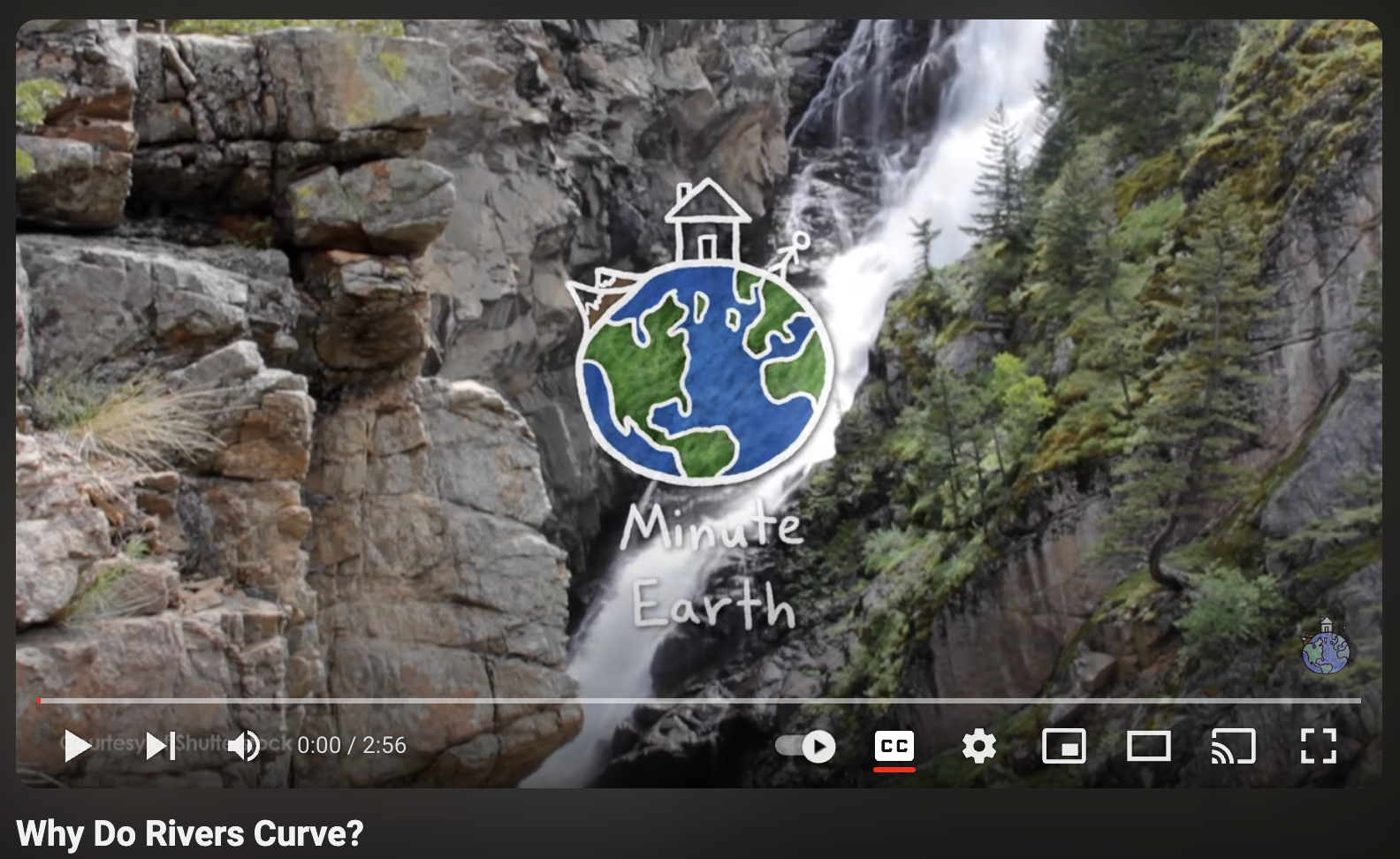 [Speaker Notes: Click the link above for an extension video about what causes rivers to curve. Jot down 2 or 3 new facts that you learn about rivers. Discuss them as a class.]
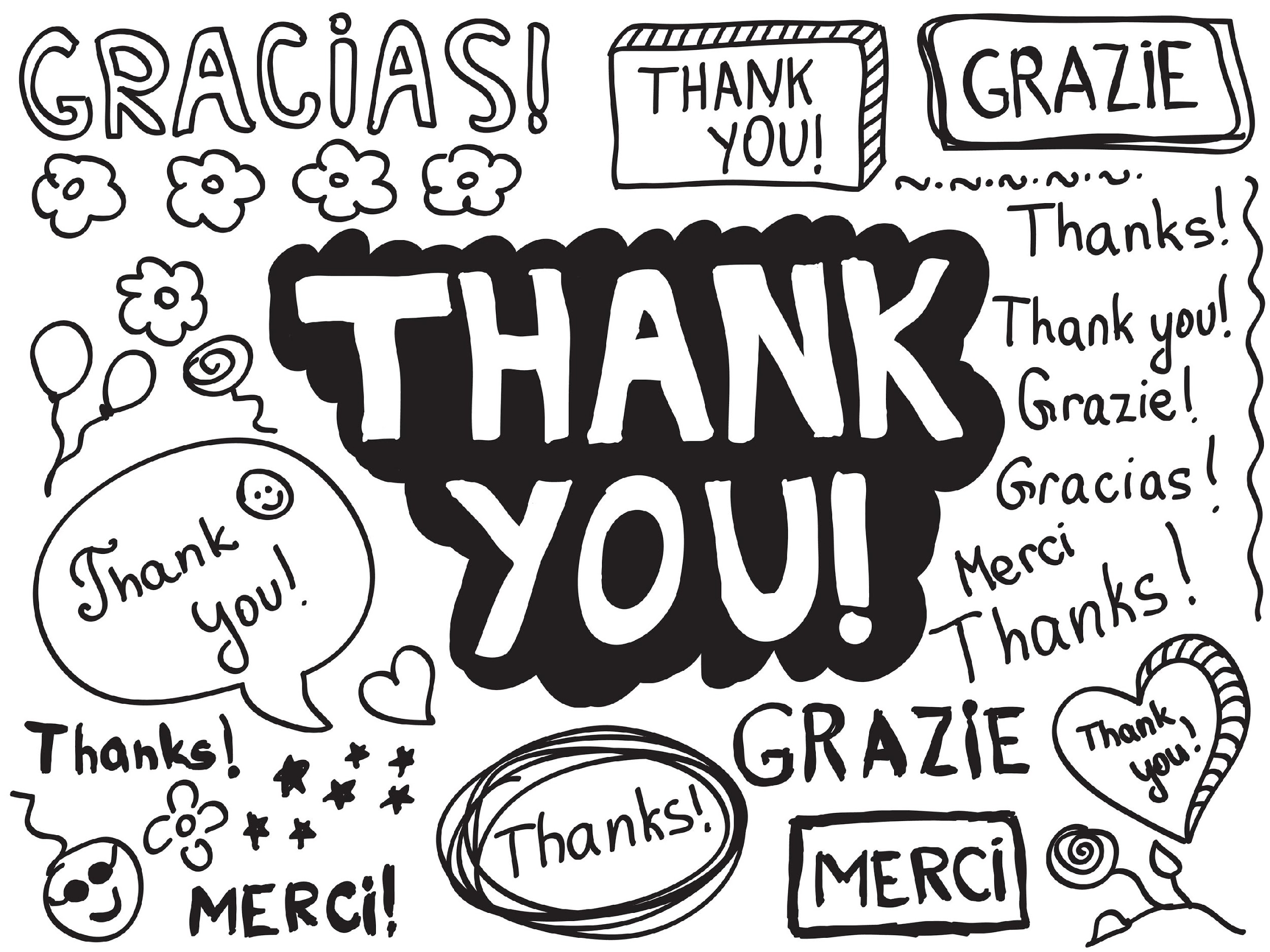 [Speaker Notes: Thanks for watching, and please continue watching CAPs available from this website.]
This Was Created With Resources From:
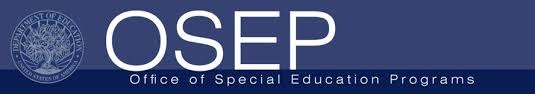 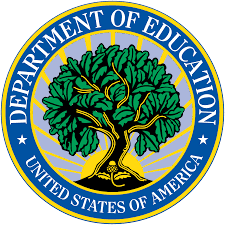 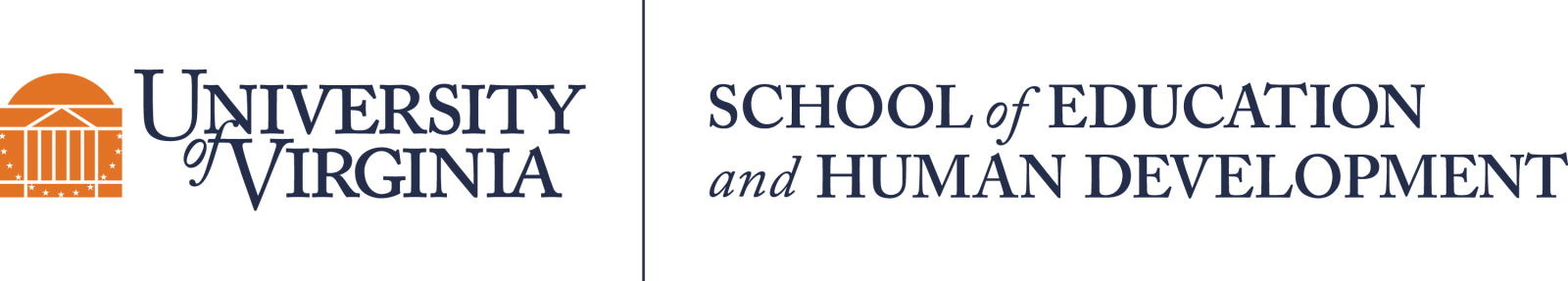 Questions or Comments

 Michael Kennedy, Ph.D.          MKennedy@Virginia.edu 
Rachel L Kunemund, Ph.D.	             rk8vm@virginia.edu